“Big Idea” Question
Intro
Review Concepts
Check-In Questions
Teacher Demo
Vocabulary
Student-Friendly Definition
Examples & Non-Examples
Morphological Word Parts
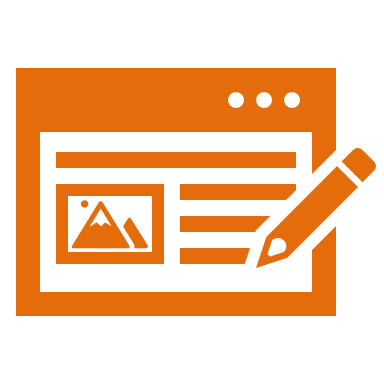 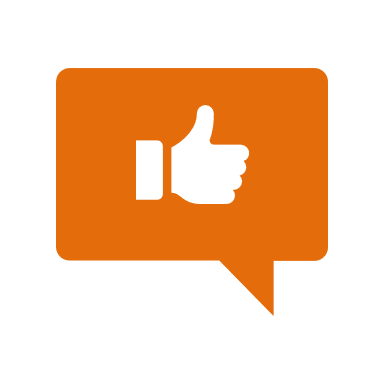 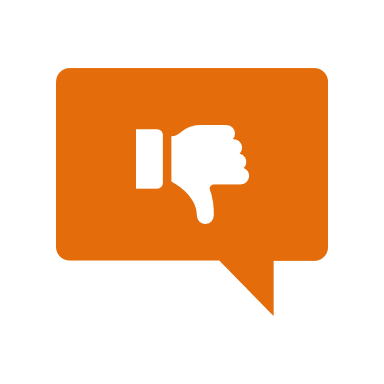 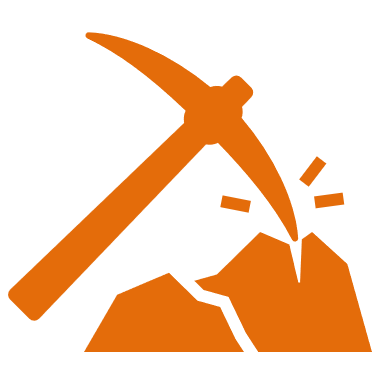 Simulation/Activity
[Speaker Notes: OK everyone, get ready for our next lesson.  Just as a reminder, these are the different components that our lesson may include, and you’ll see these icons in the top left corner of each slide so that you can follow along more easily!]
Chloroplast
Intro
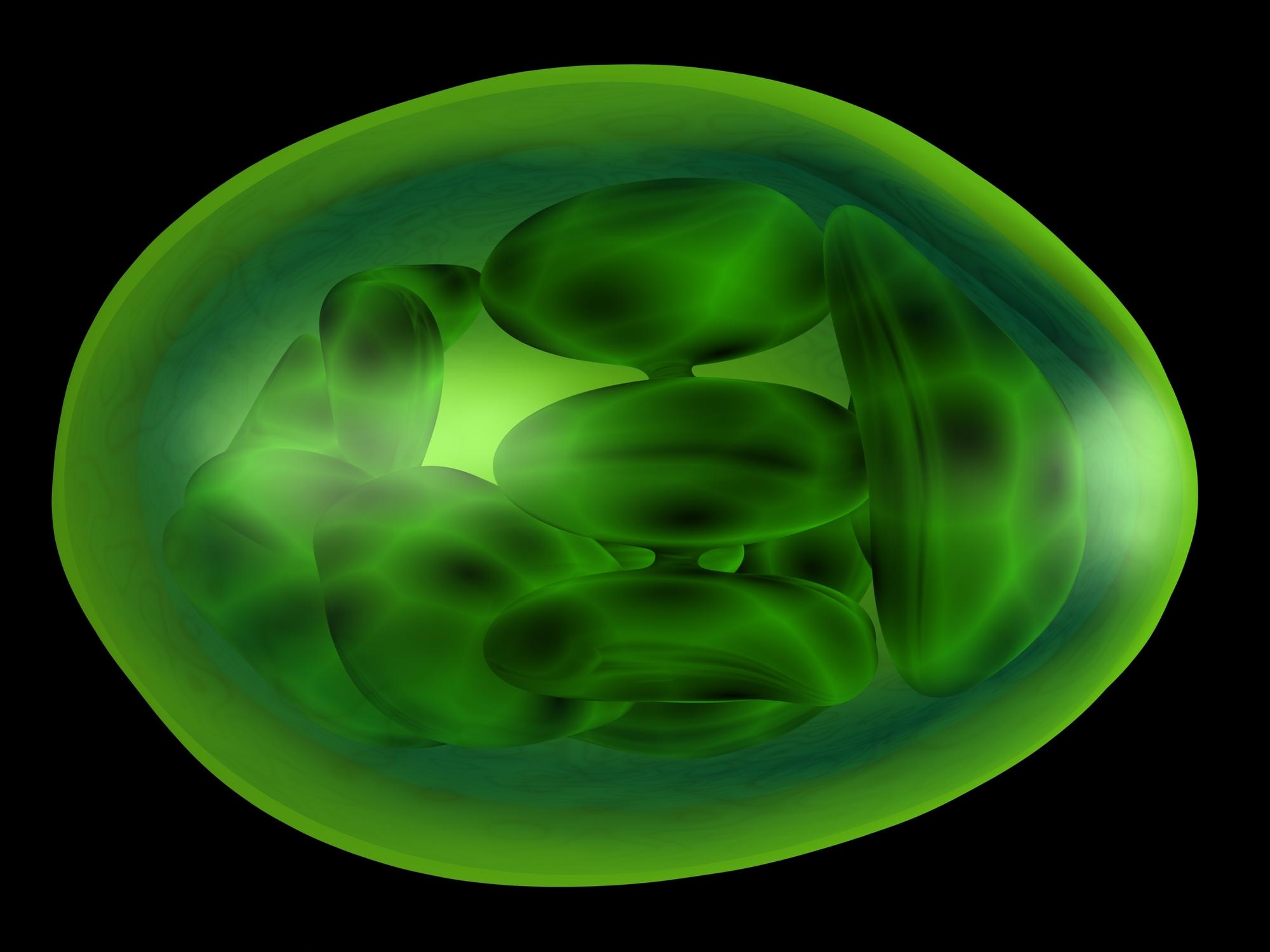 [Speaker Notes: Today we are learning about chloroplast.]
Big Question: What is the function of chloroplast and chlorophyll and how are they the same or different in plant and animal cells?
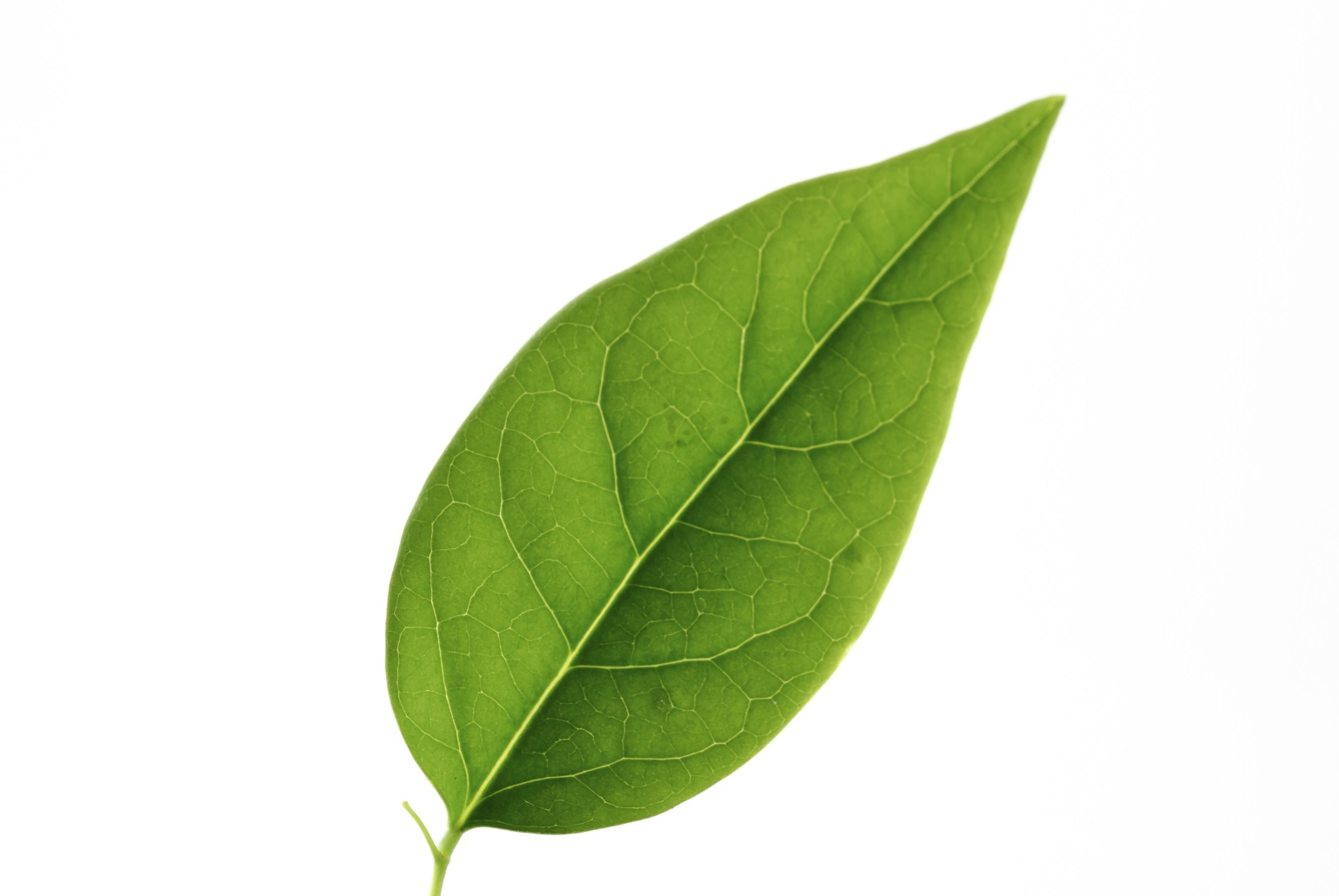 Chlorophyll
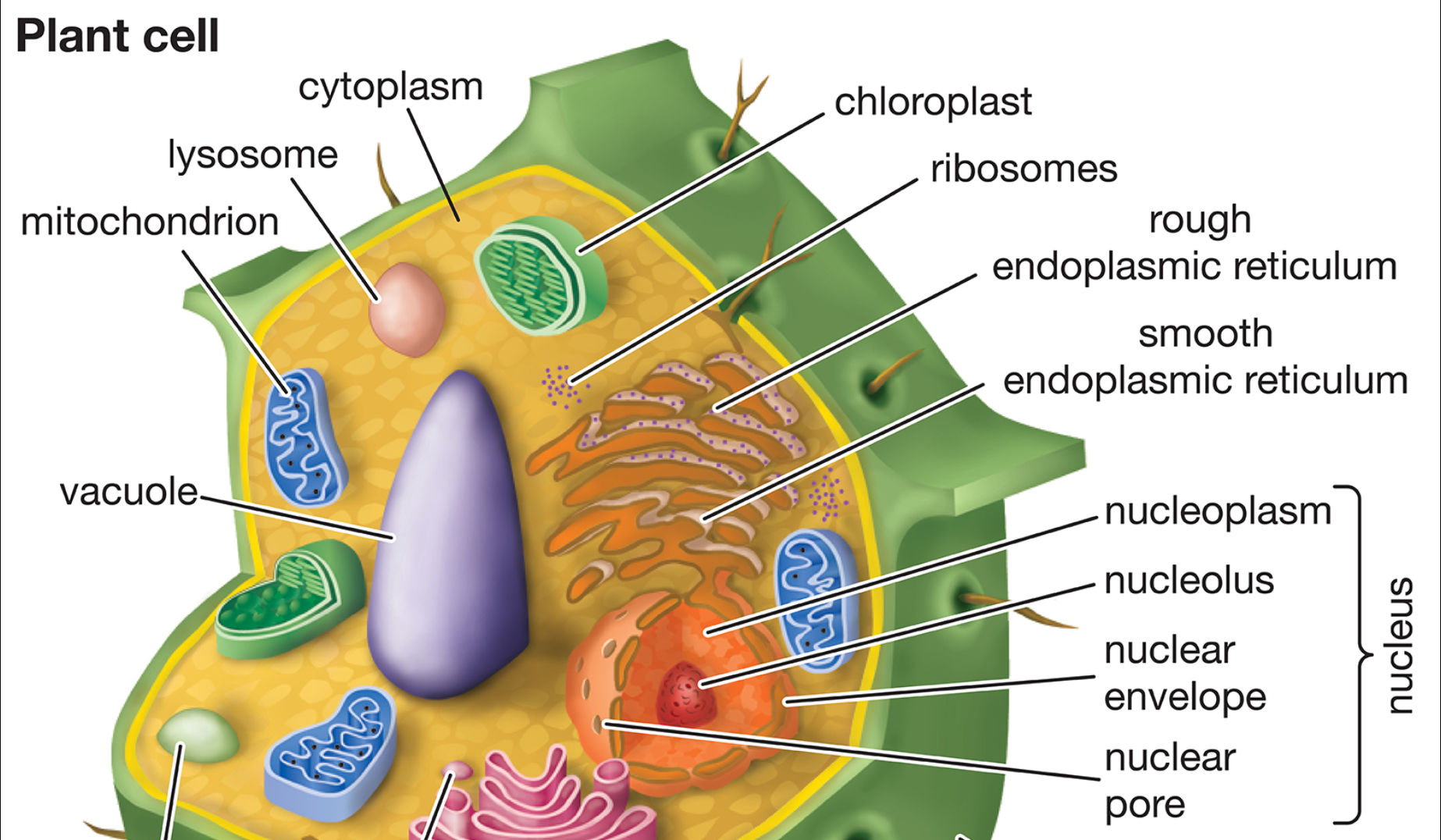 [Speaker Notes: Our “big question” is:  What is the function of chloroplast and chlorophyll and how are they the same or different in plant and animal cells? 

[Pause and illicit predictions from students.]

I love all these thoughtful scientific hypotheses!  Be sure to keep this question and your predictions in mind as we move through these next few lessons, and we’ll continue to revisit it.]
Demonstration
How does pondweed respond to the presence or absence of light?
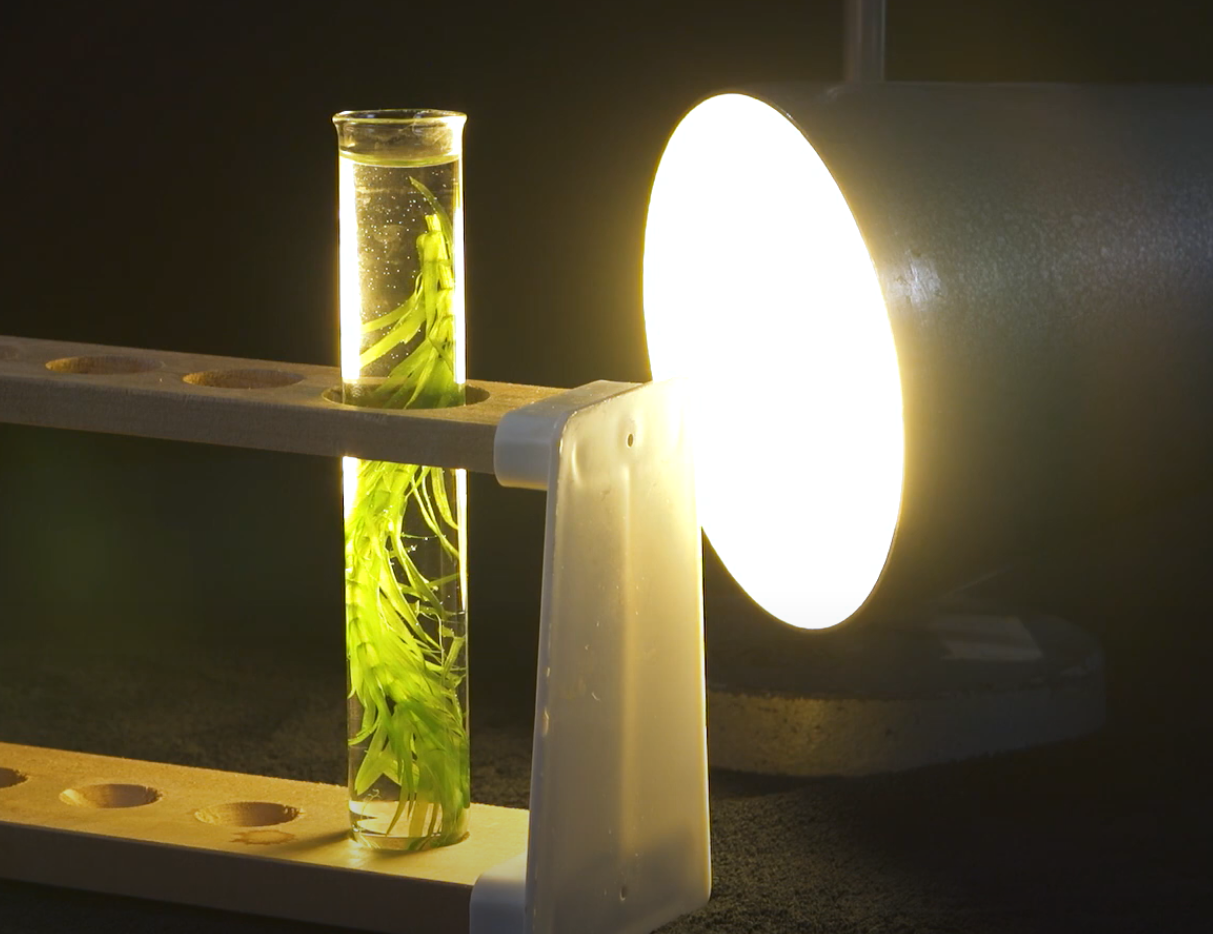 [Speaker Notes: Let’s make some hypotheses about whether the presence of light will increase or decrease the number of bubbles produced by this pondweed within a 3 minute time period. You might think back to what you already know about the process of photosynthesis. Allow students to make predictions before proceeding to demonstrate an increase of bubbles with the presence of light.]
The increased bubbles indicates that the rate of photosynthesis is increasing. Today we are going to look at the organelles inside of plant cells that are important in making sure photosynthesis is carried out. We will also review why photosynthesis is important for the survival of the plant! 

Feedback: This activity represents an optional demonstration that can be made more simple or complex depending on the needs of your classroom. There are many different types of pondweed that can be found or ordered for the the activity, and more details about setup can be found here. Notice also that this demonstration is a live example of the simulation activity included at the end of the lesson.]
[Speaker Notes: Answer the following questions as you go through the demonstration with the students.]
Will the process of photosynthesis increase (causing more bubbles to form) or decrease when the amount of light increases?
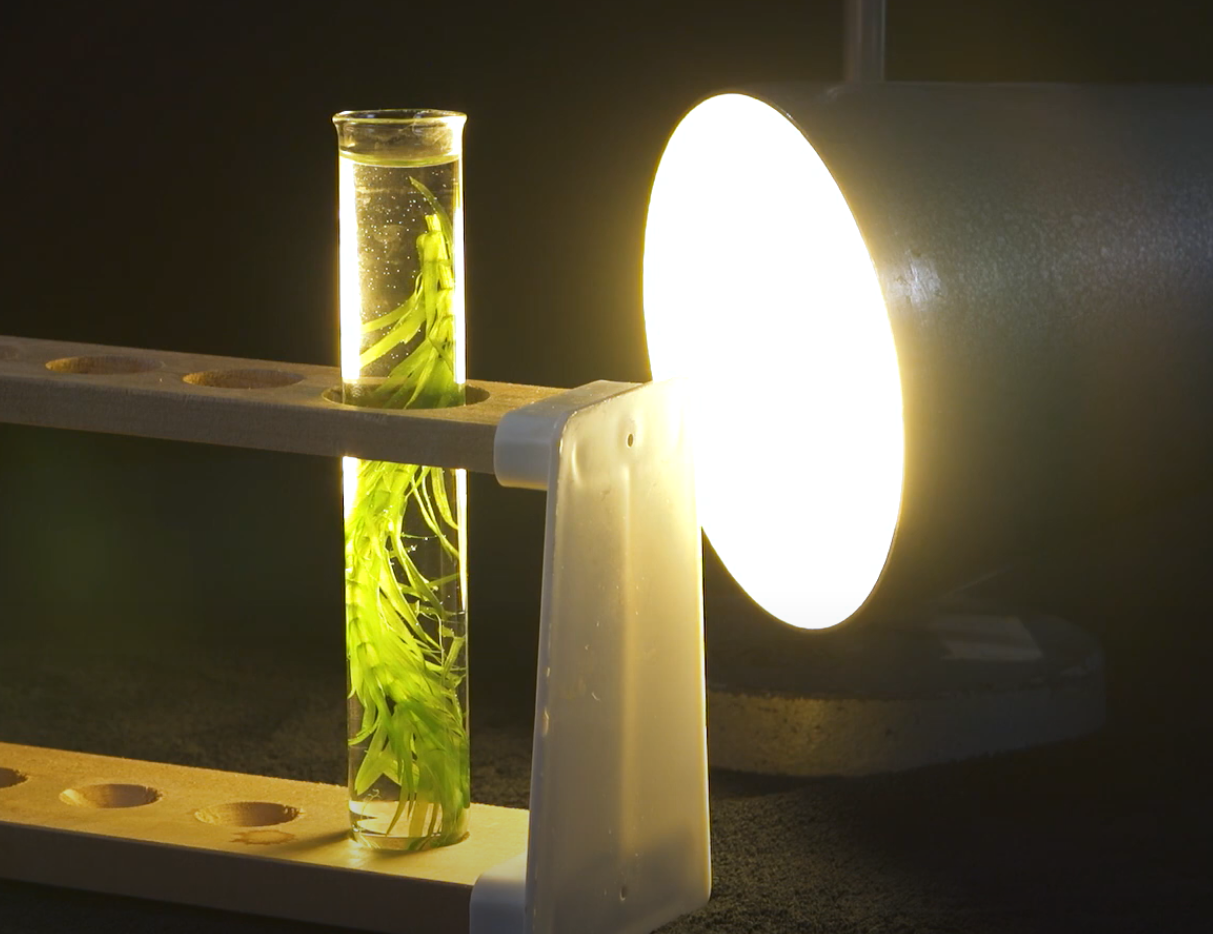 [Speaker Notes: Will the process of photosynthesis increase (causing more bubbles to form) or decrease when the amount of light increases?]
Why is the plant green? Which parts of the plant cells contribute to green coloration, and what role do they play in photosynthesis?
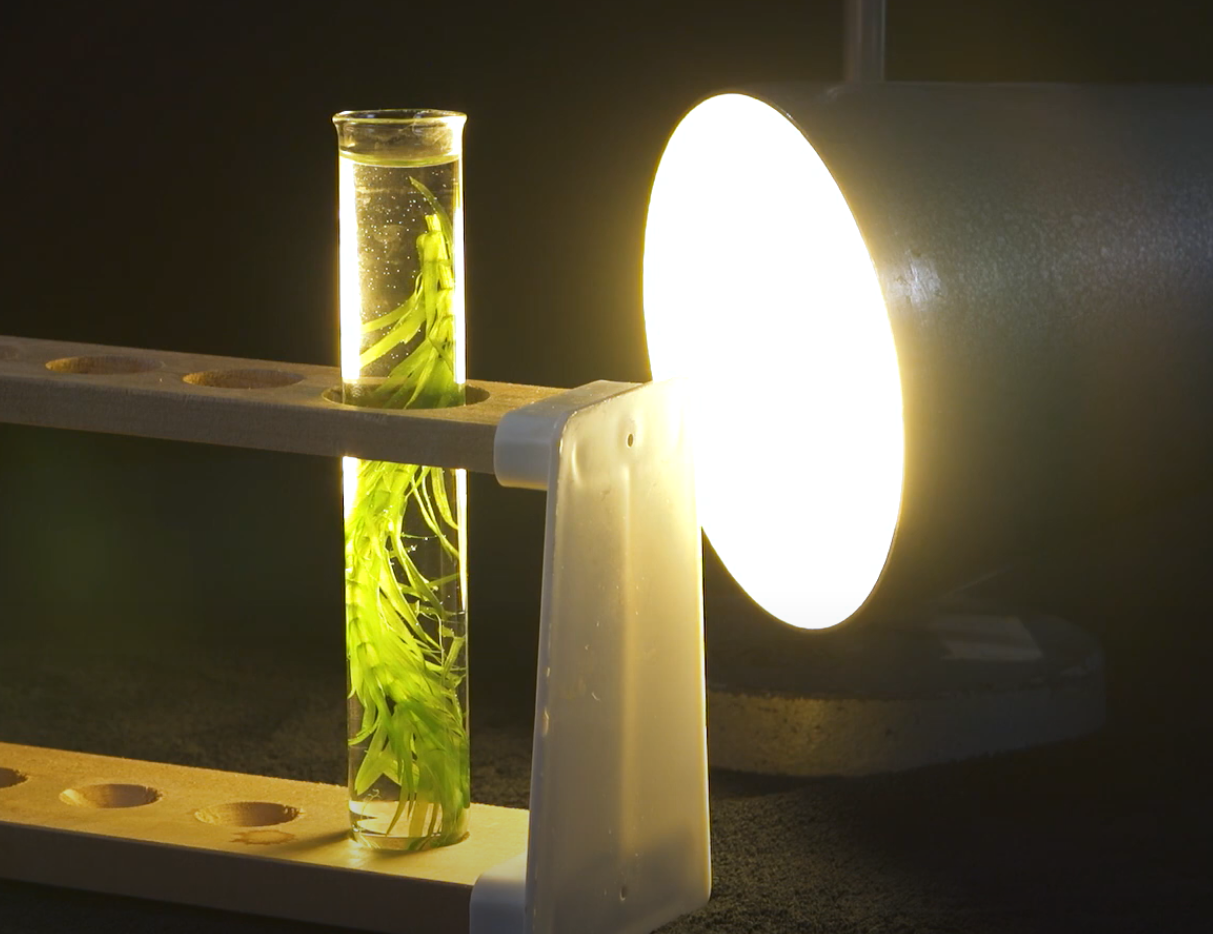 [Speaker Notes: Why is the plant green? Which parts of the plant cell contribute to green coloration, and what role do they play in photosynthesis?]
[Speaker Notes: Before we move on to our new vocabulary term, let’s review some other words & concepts that you already learned and make sure you are firm in your understanding.]
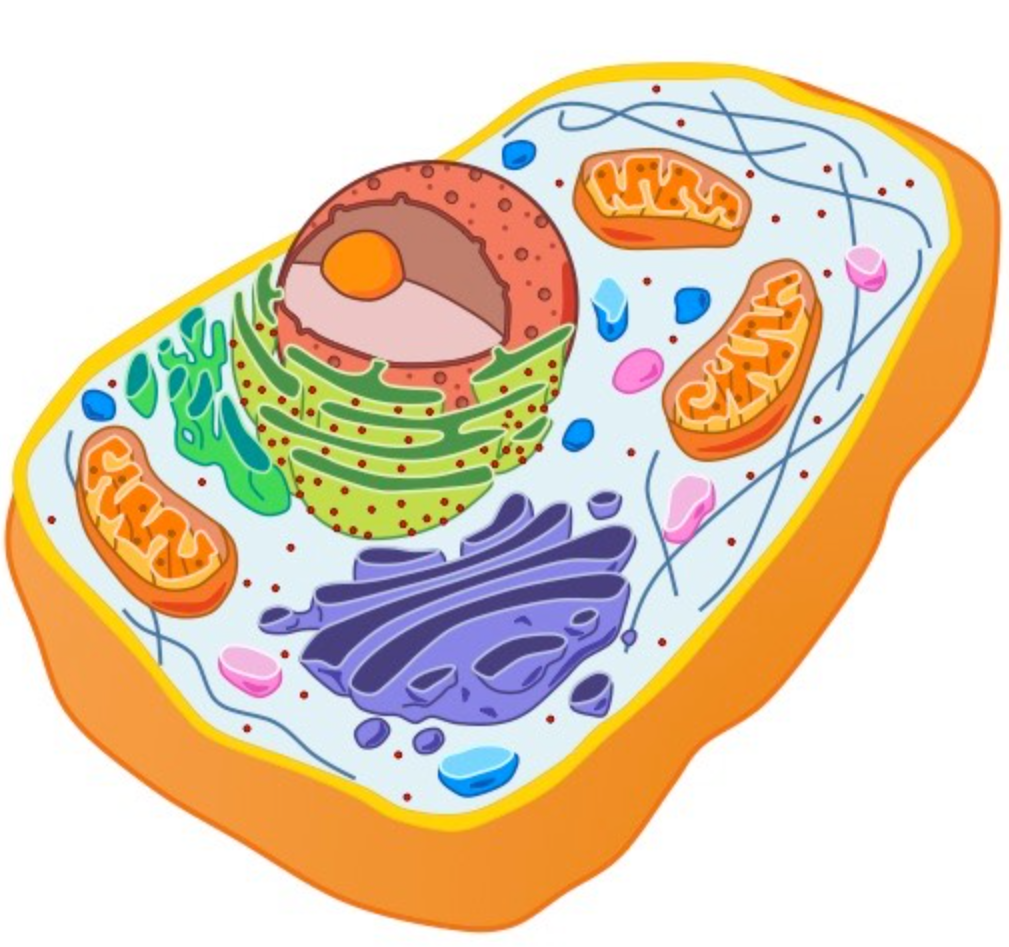 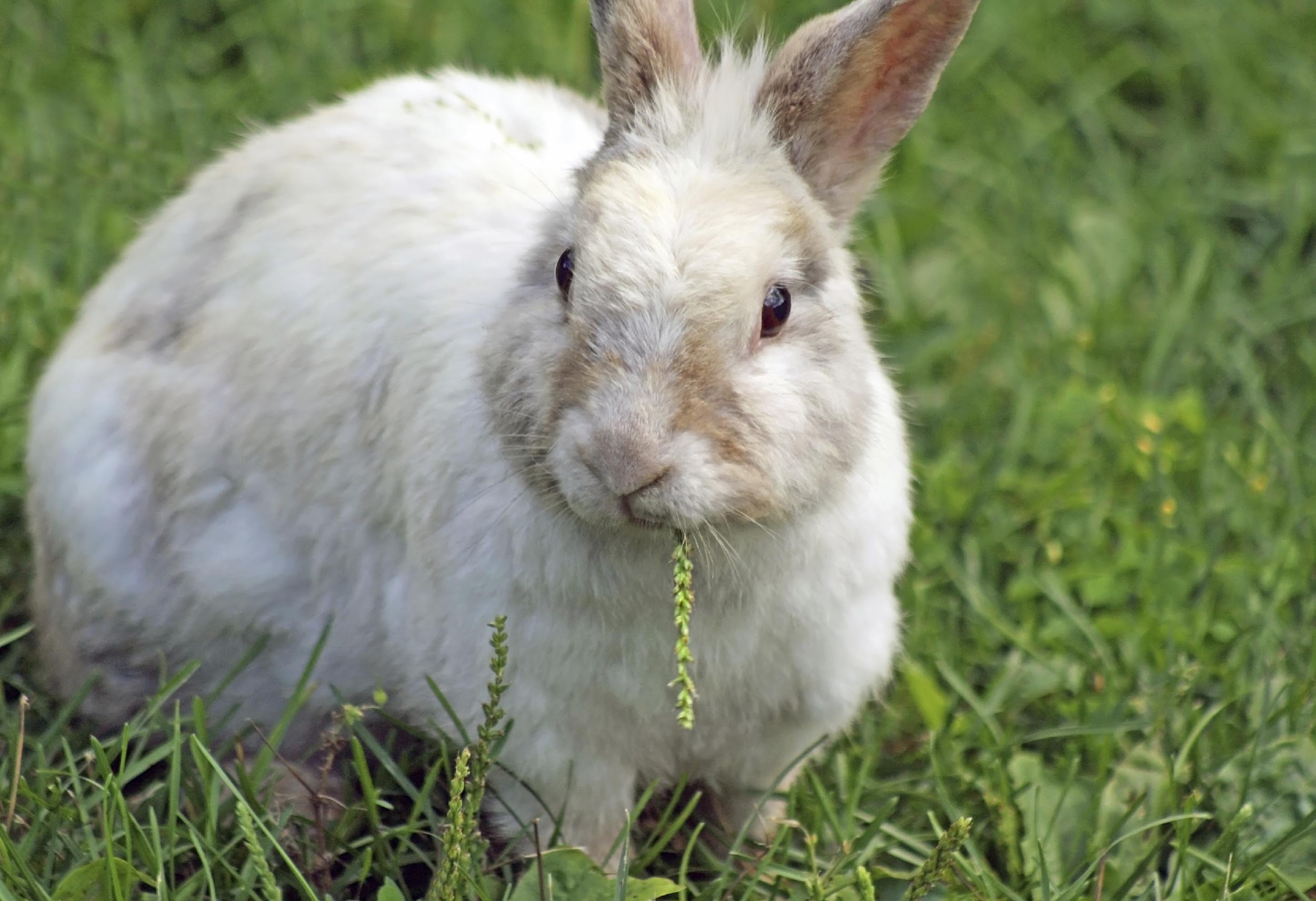 [Speaker Notes: Remember all living things are a made of one or more cells.]
Cell: Smallest unit of life
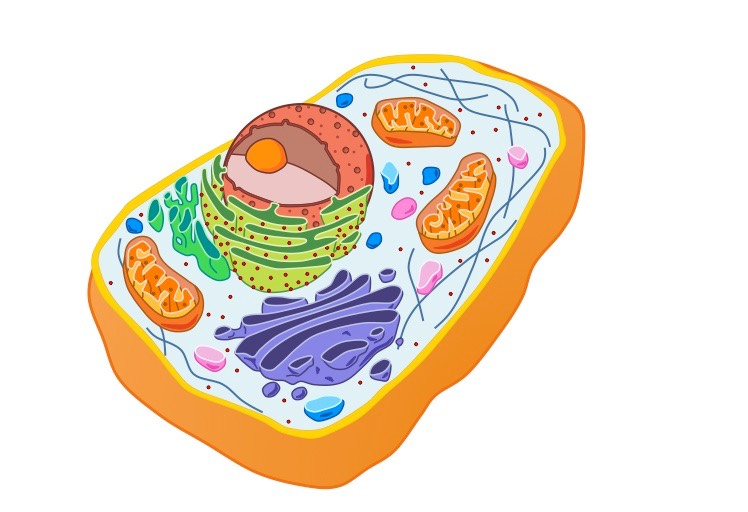 [Speaker Notes: A cell is the smallest unit of life. In living things one cell or many cells are responsible for carrying out all of the processes an organism needs to do in order to stay alive.]
Organelles: Smaller parts of the cell that does one or more specific jobs in the cell
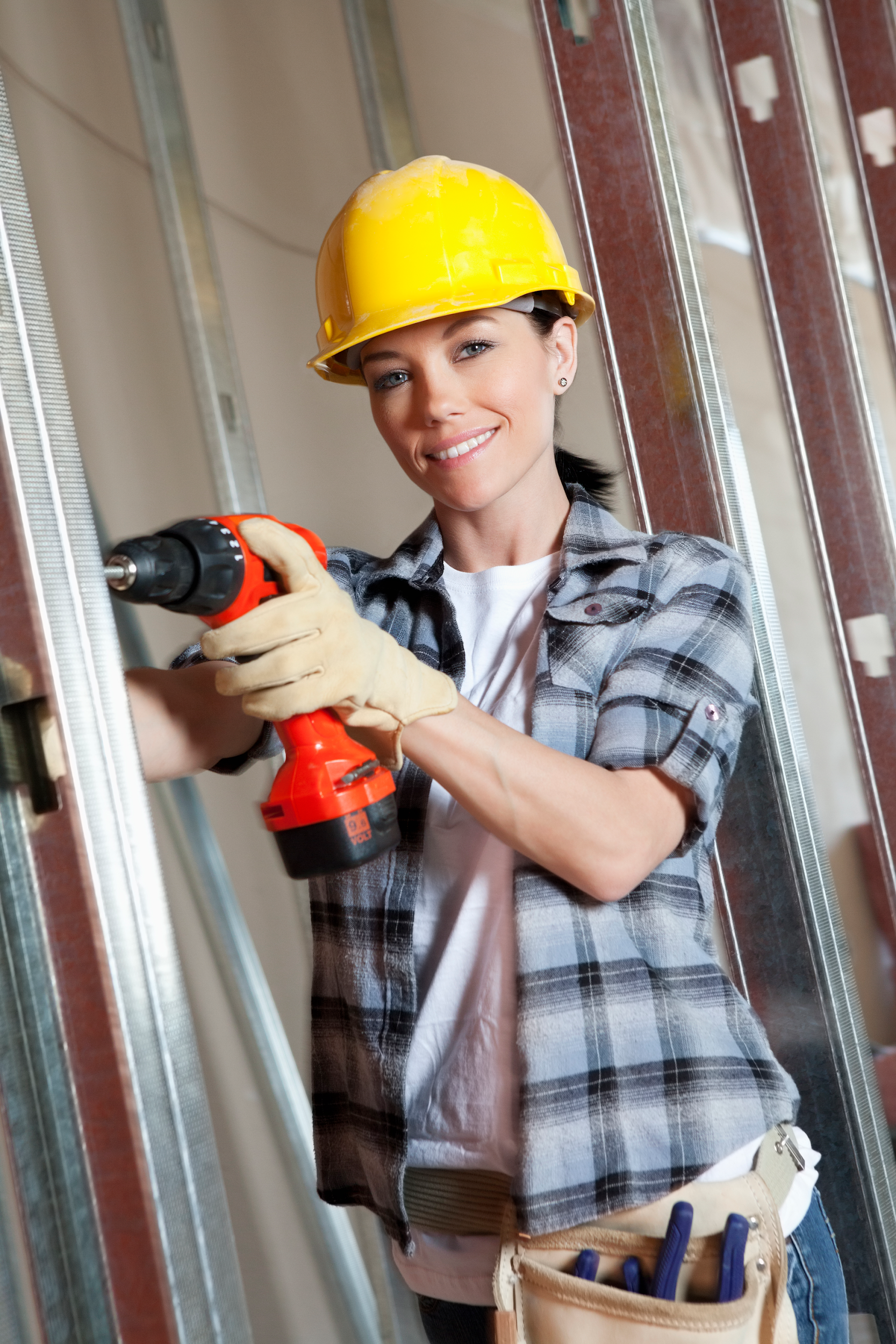 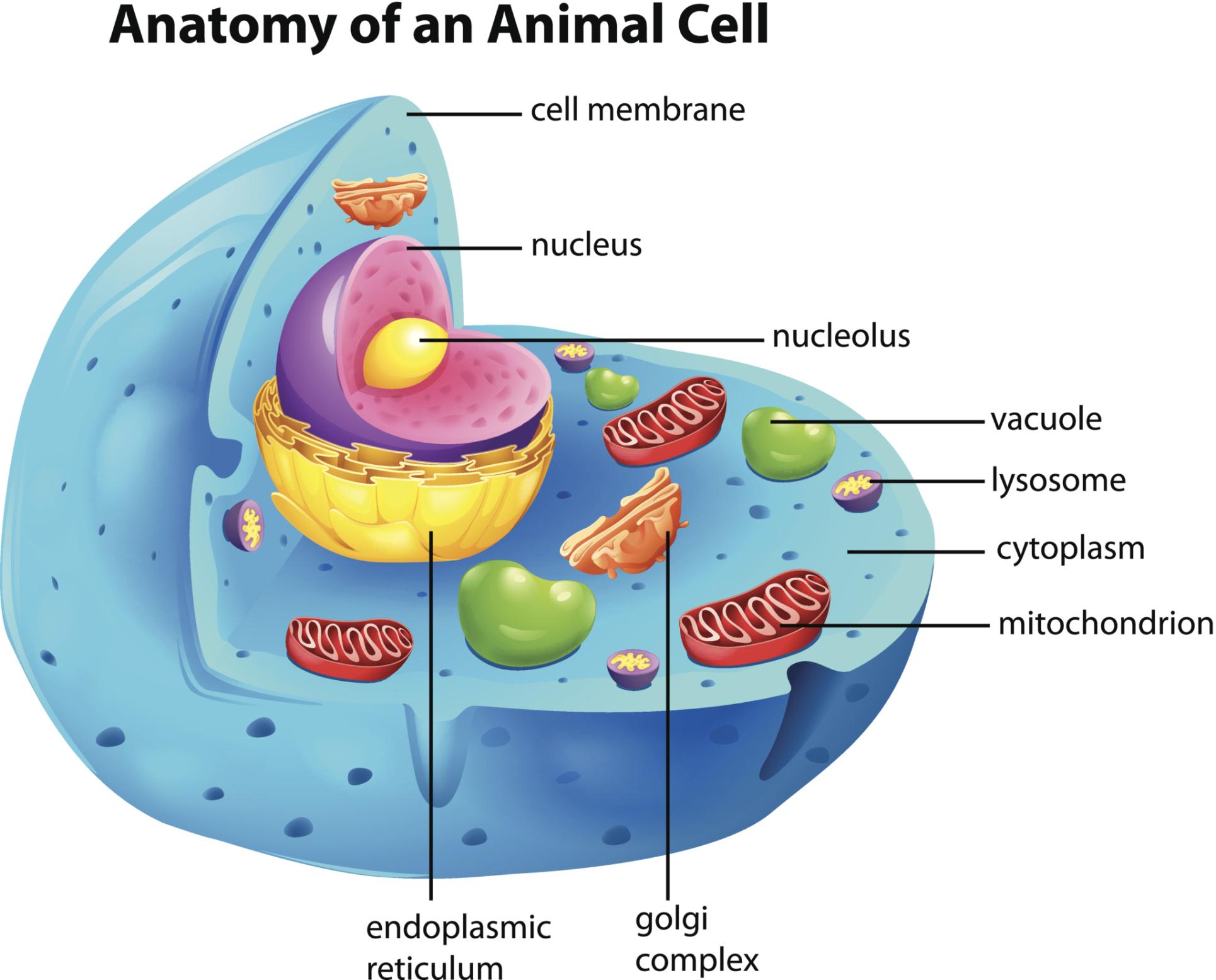 [Speaker Notes: Organelles are the smaller parts of the cell that does one or more specific jobs in the cell. 

Feedback: Using clear, concise language is important when discussing terminology.]
Photosynthesis: process of turning carbon dioxide and water into oxygen and glucose using light energy
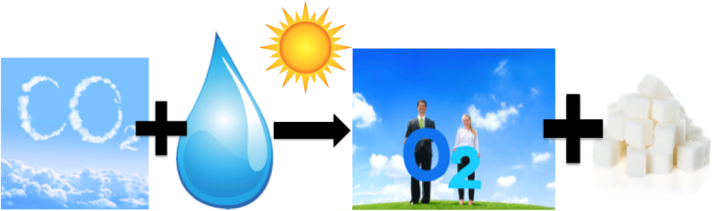 [Speaker Notes: Photosynthesis is the process of turning carbon dioxide and water into oxygen and glucose using light energy.]
organelle
chloroplast
nucleus
parts of a cell
vacuole
membrane
cytoplasm
endoplasmic reticulum
[Speaker Notes: Inside a cell, its different parts have different jobs that help the cell carry out those processes.]
organelle
chloroplast
nucleus
parts of a cell
vacuole
membrane
cytoplasm
endoplasmic reticulum
[Speaker Notes: Today, we discuss chloroplasts.]
[Speaker Notes: Now let’s pause for a moment to check your understanding.]
What are all living things made up of?
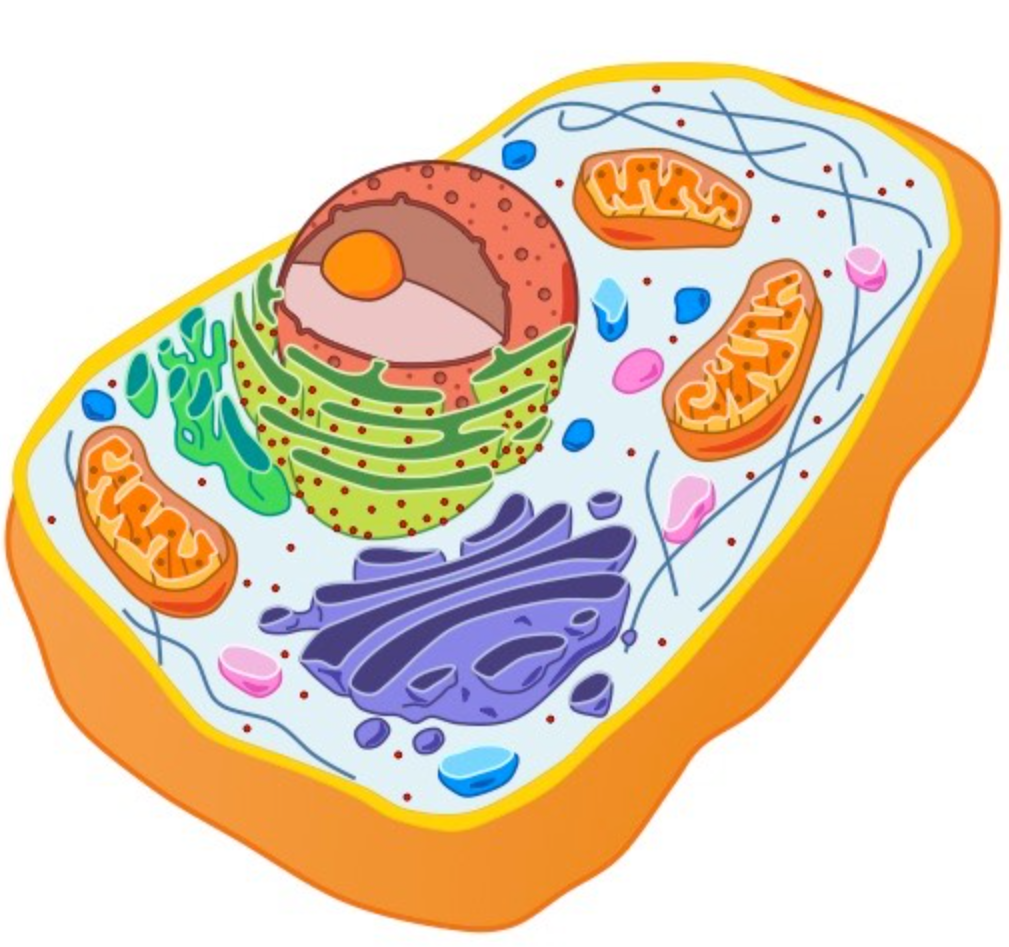 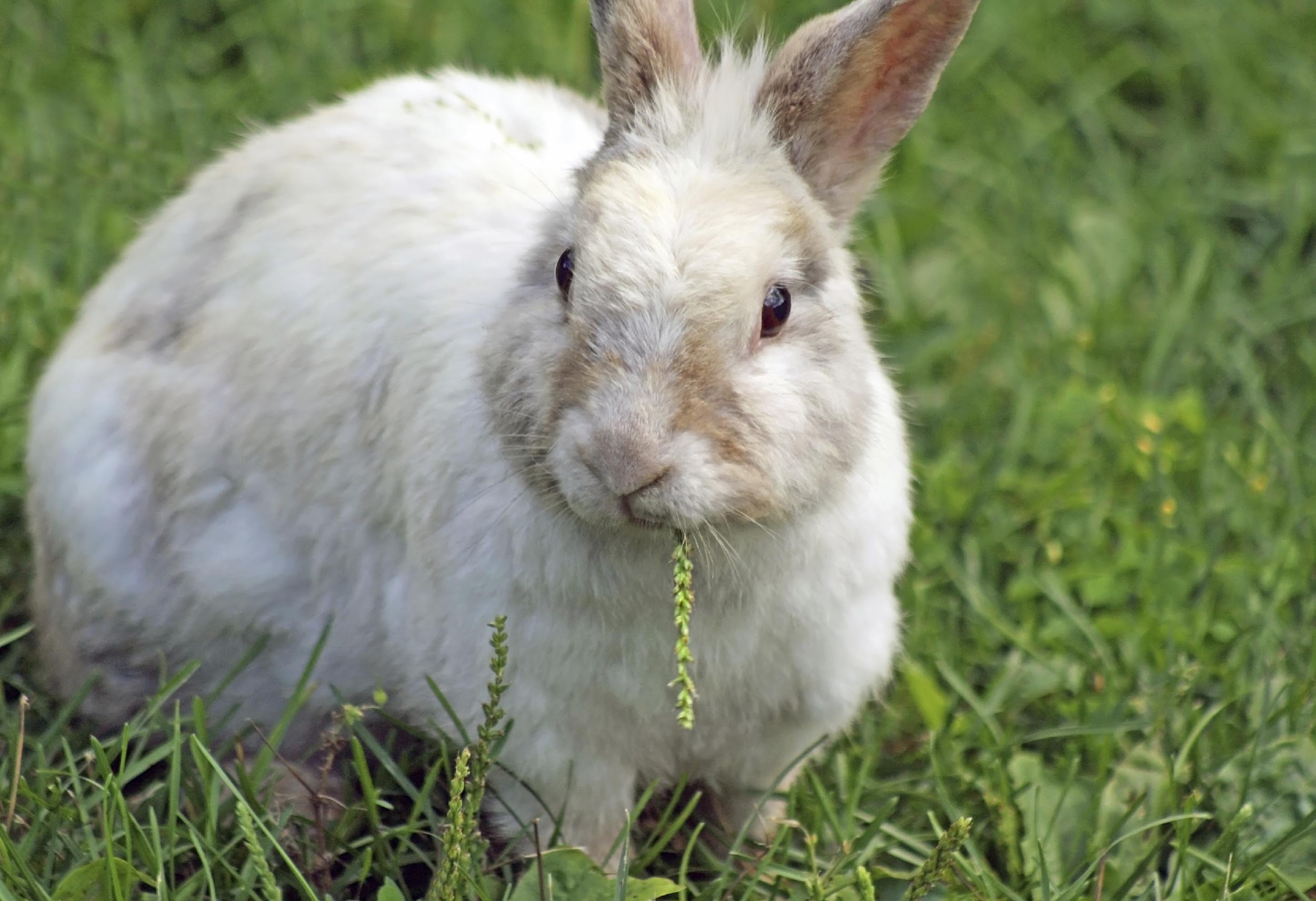 [Speaker Notes: What are living things made up of?

[All living things are a made of one or more cells.]]
What is a cell?
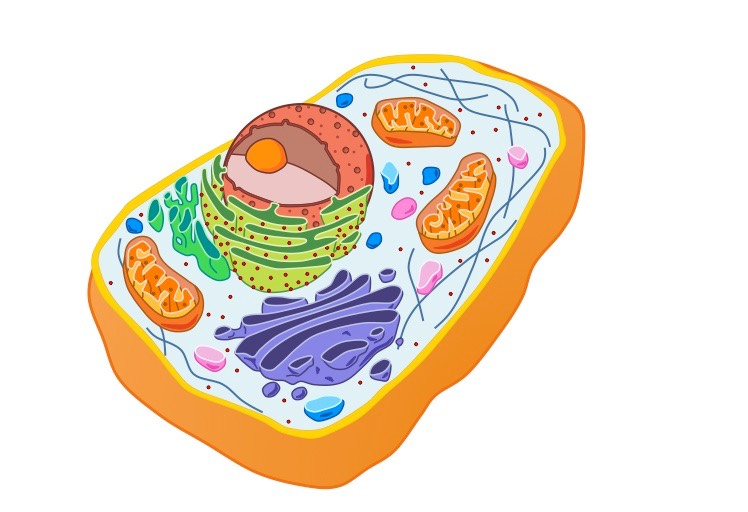 [Speaker Notes: What is a cell?

[A cell is the smallest unit of life. In living things one cell or many cells are responsible for carrying out all of the processes an organism needs to do in order to stay alive.]]
What is the function of organelles?
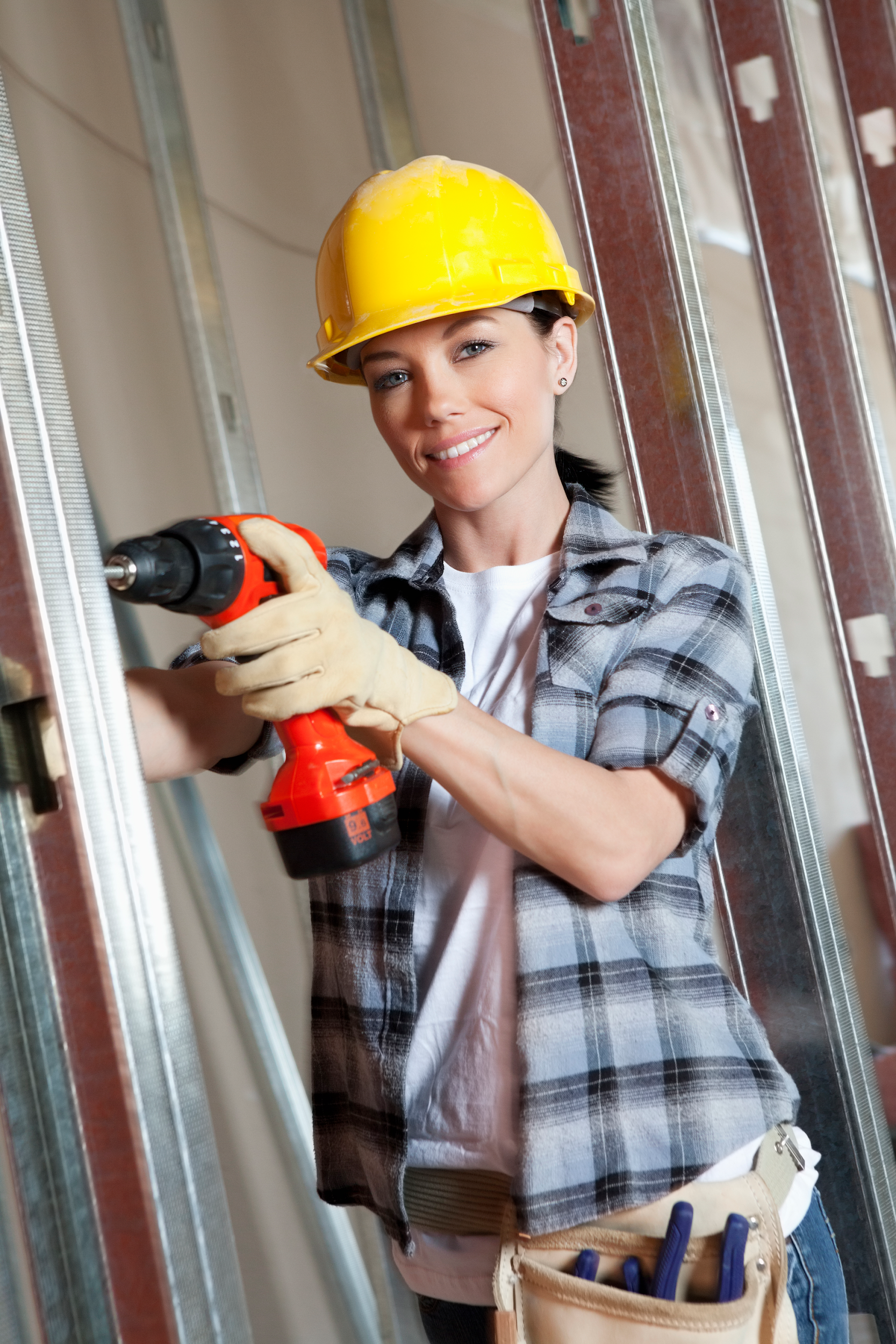 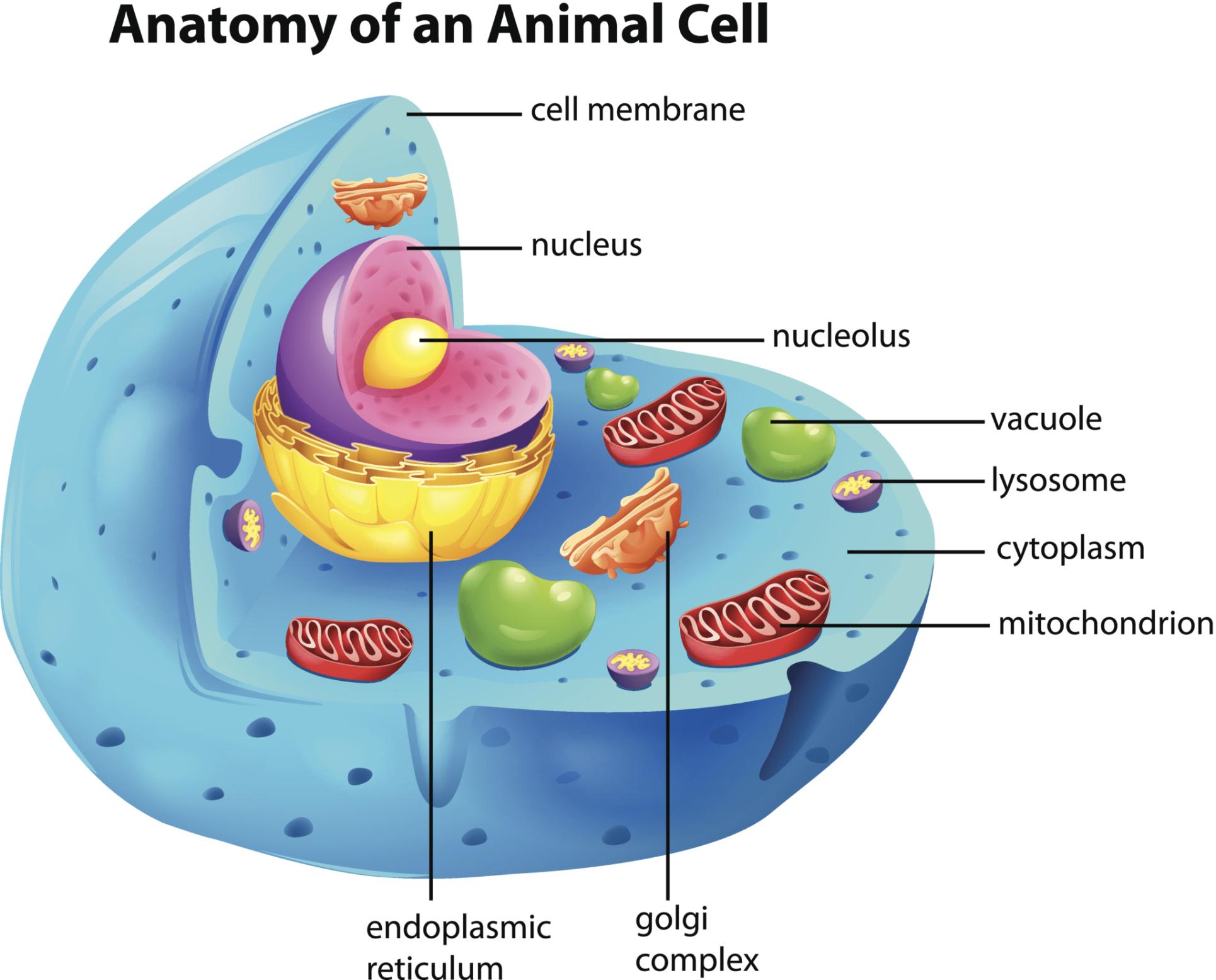 [Speaker Notes: What is the function of organelles?

[Organelles are the smaller parts of the cell that do one or more specific jobs in the cell.]]
Describe the process of photosynthesis.
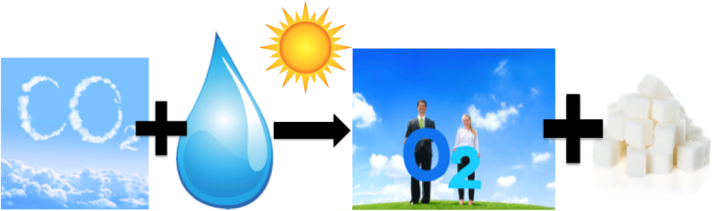 [Speaker Notes: Describe the process of photosynthesis. 

[Photosynthesis is the process of turning carbon dioxide and water into oxygen and glucose using light energy.]]
Chloroplast
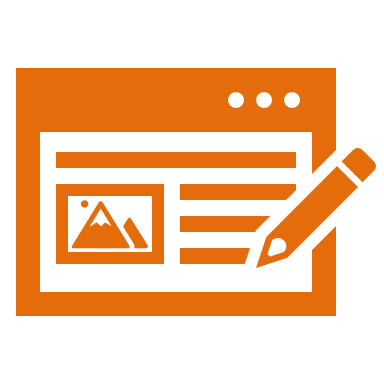 [Speaker Notes: Now that we’ve reviewed, let’s define our new term, chloroplast.

Feedback: Giving students cues is an important way to help prepare them for what comes next.]
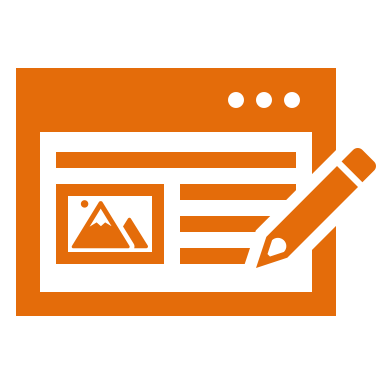 Chloroplast: an organelle in a plant cell where photosynthesis takes place
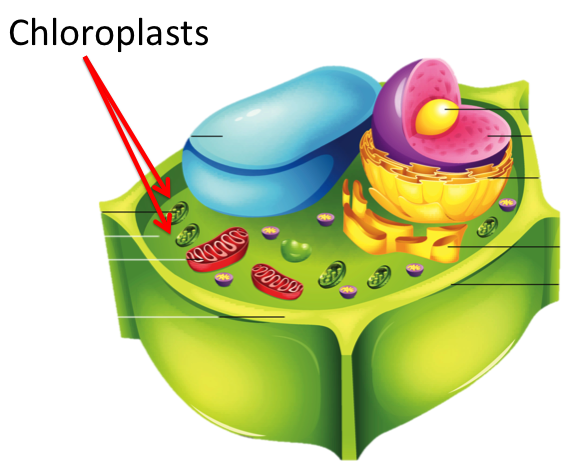 [Speaker Notes: A chloroplast is an organelle in a plant cell where photosynthesis takes place.]
[Speaker Notes: Now let’s pause for a moment to check your understanding.]
What is a chloroplast?
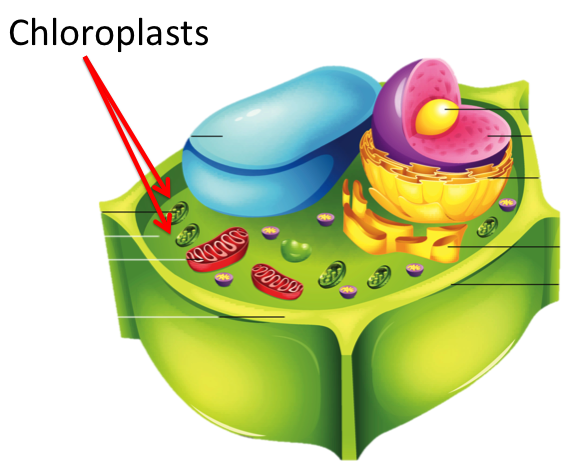 [Speaker Notes: What is a chloroplast?

[A chloroplast is an organelle in a plant cell where photosynthesis takes place.]]
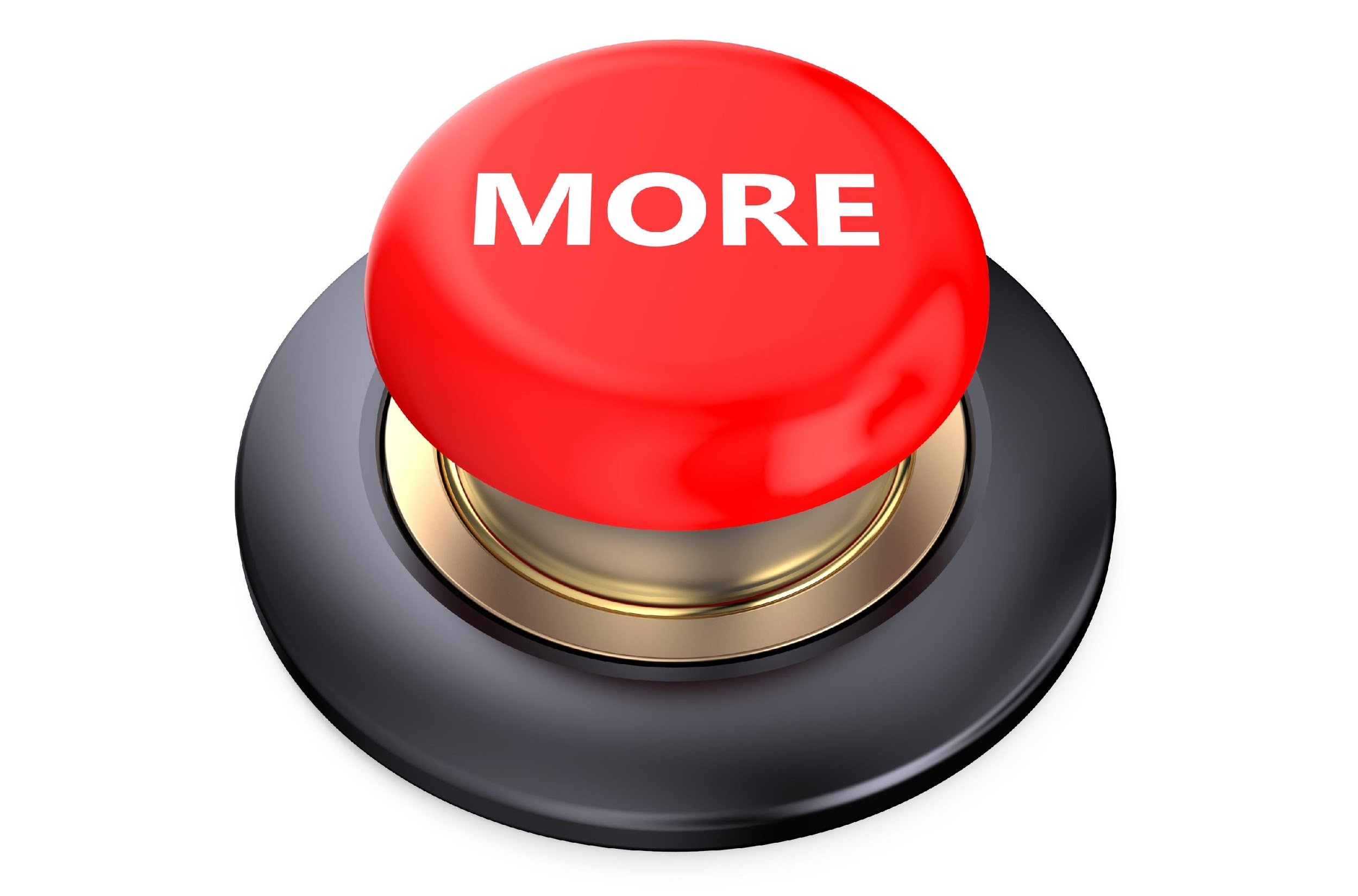 [Speaker Notes: That is the basic definition, but there is a bit more you need to know.]
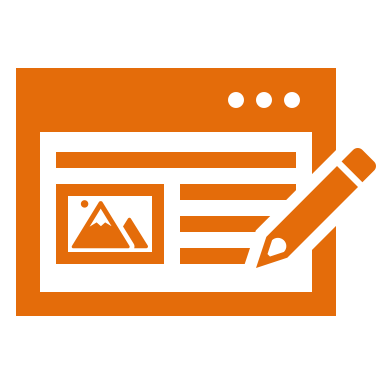 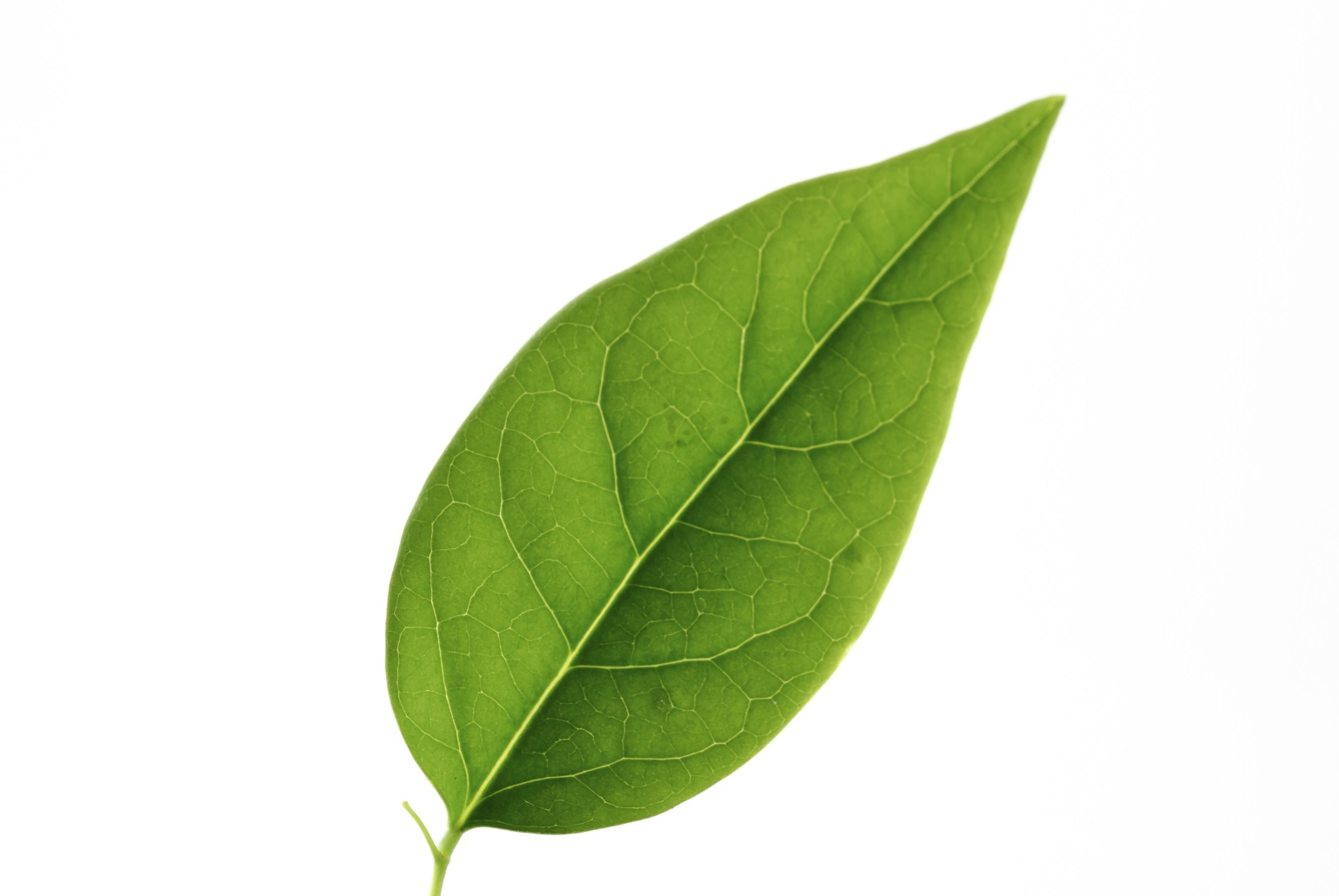 Chlorophyll
[Speaker Notes: Chloroplasts contain chlorophyll. Chlorophyll is a green pigment present in all green plants.]
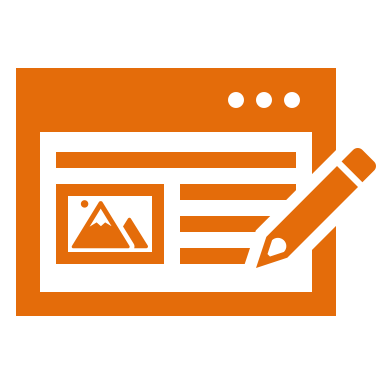 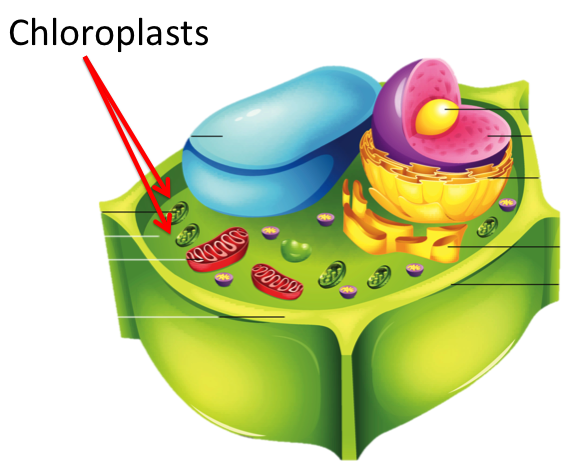 Only in Plant Cells
[Speaker Notes: Plant cells are the only type of cells that have chloroplasts. Bacteria cells and animal cells do not have chloroplasts.

Feedback: If time allows, this is a great opportunity to bring up the more open-ended question of why other types of cells do not have chloroplasts. Students can give evidence to support their arguments based on their everyday experiences / interactions / understanding of the concepts. This is a way of activating and eliciting ideas about a science phenomenon.]
[Speaker Notes: Now let’s pause for a moment to check your understanding.]
What is a chloroplast?
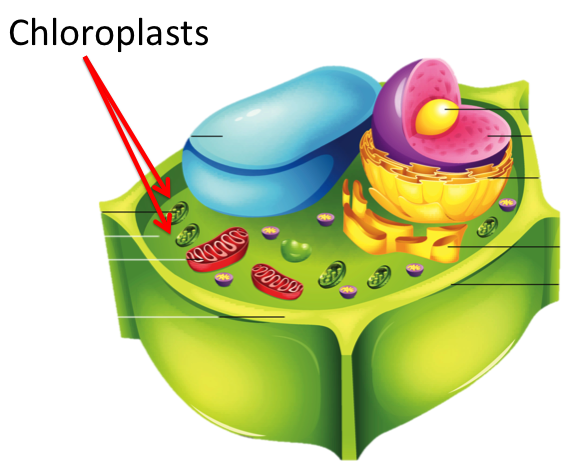 [Speaker Notes: What is a chloroplast?

[A chloroplast is an organelle in a plant cell where photosynthesis takes place.]]
What do chloroplasts contain?
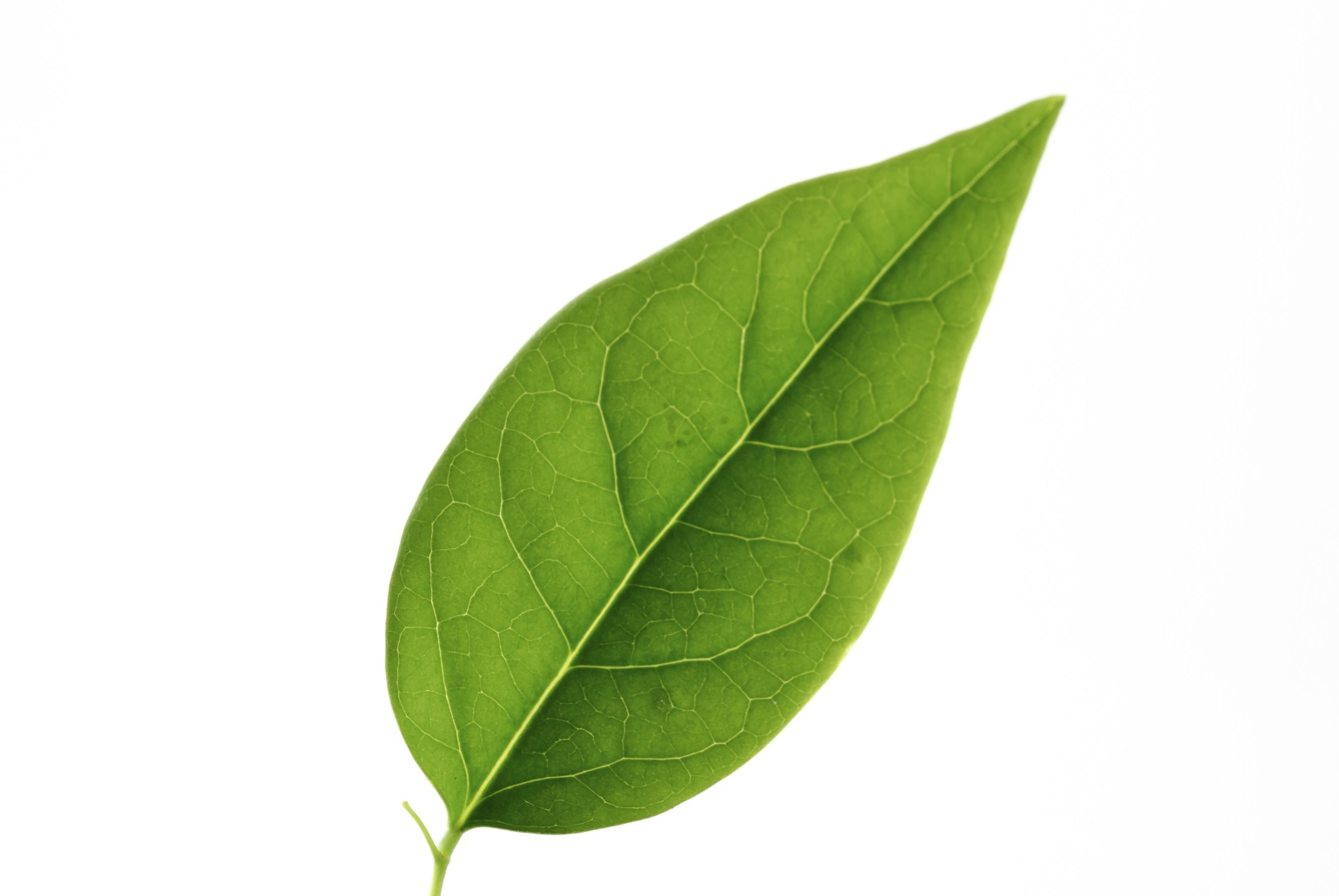 ?
[Speaker Notes: What do chloroplasts contain?

[Chloroplasts contain chlorophyll.]]
What is chlorophyll?
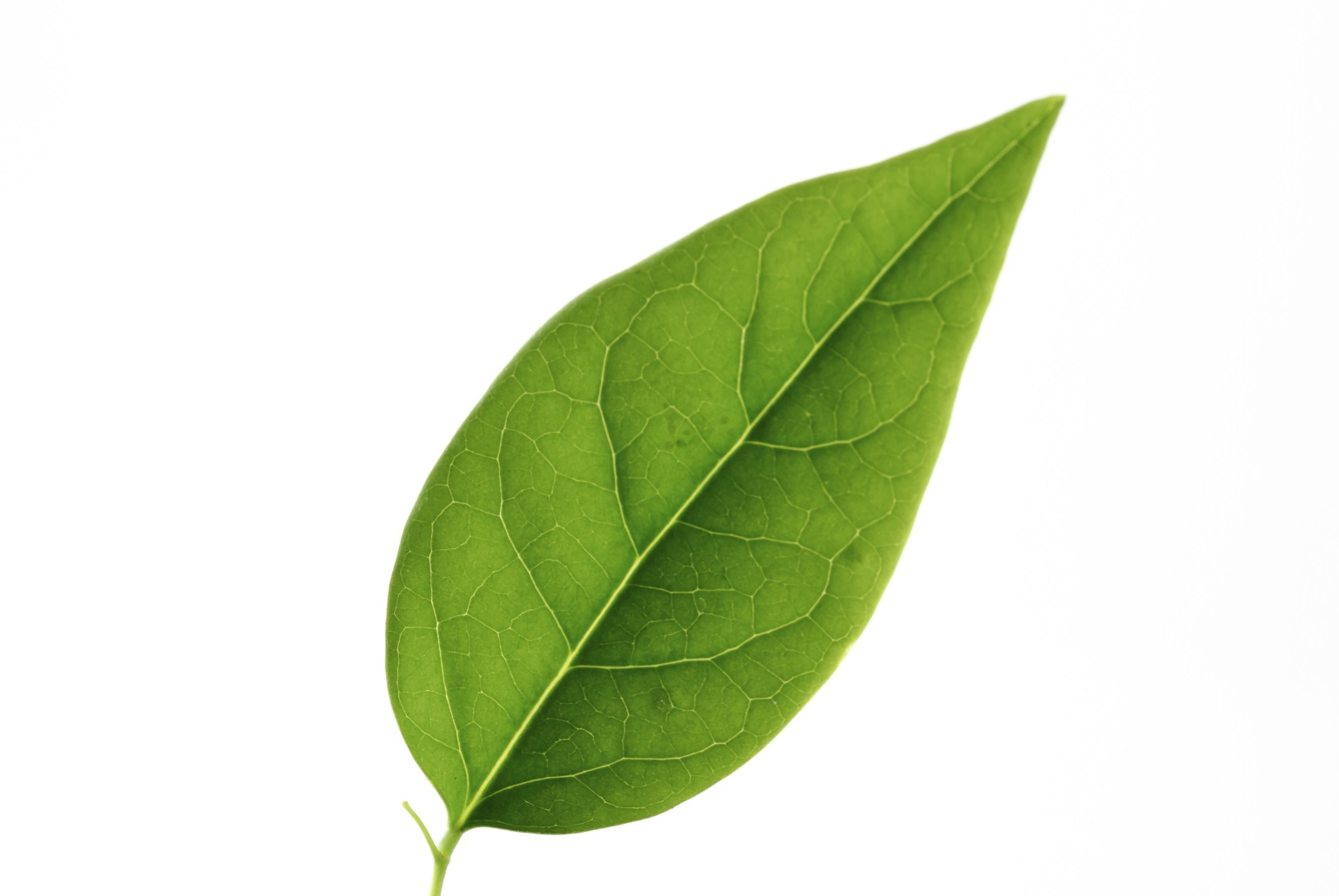 Chlorophyll
[Speaker Notes: What is chlorophyll?

[Chlorophyll is a green pigment present in all green plants.]]
Where are chloroplasts found?
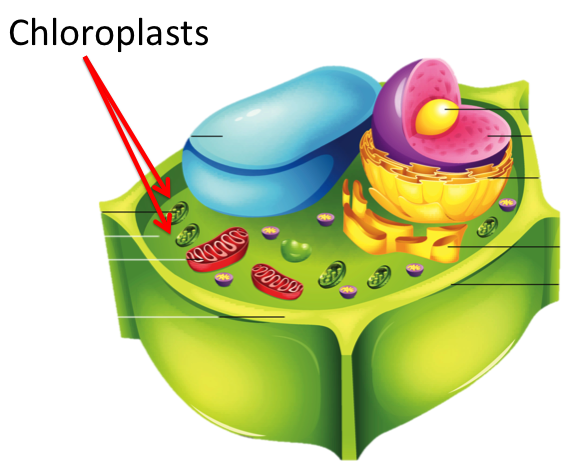 [Speaker Notes: Where are chloroplasts found?

[Plant cells are the only type of cells that have chloroplasts. Bacteria cells and animal cells do not have chloroplasts.]]
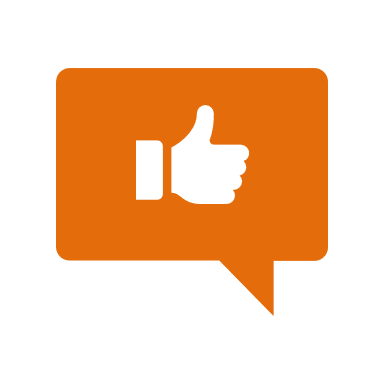 [Speaker Notes: Now, let’s talk about some examples of chloroplast .]
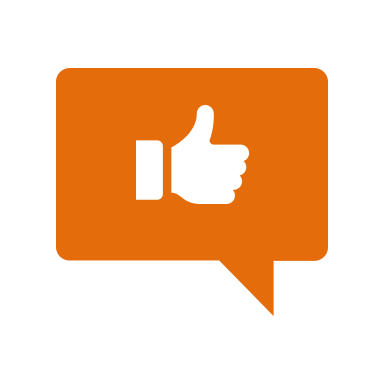 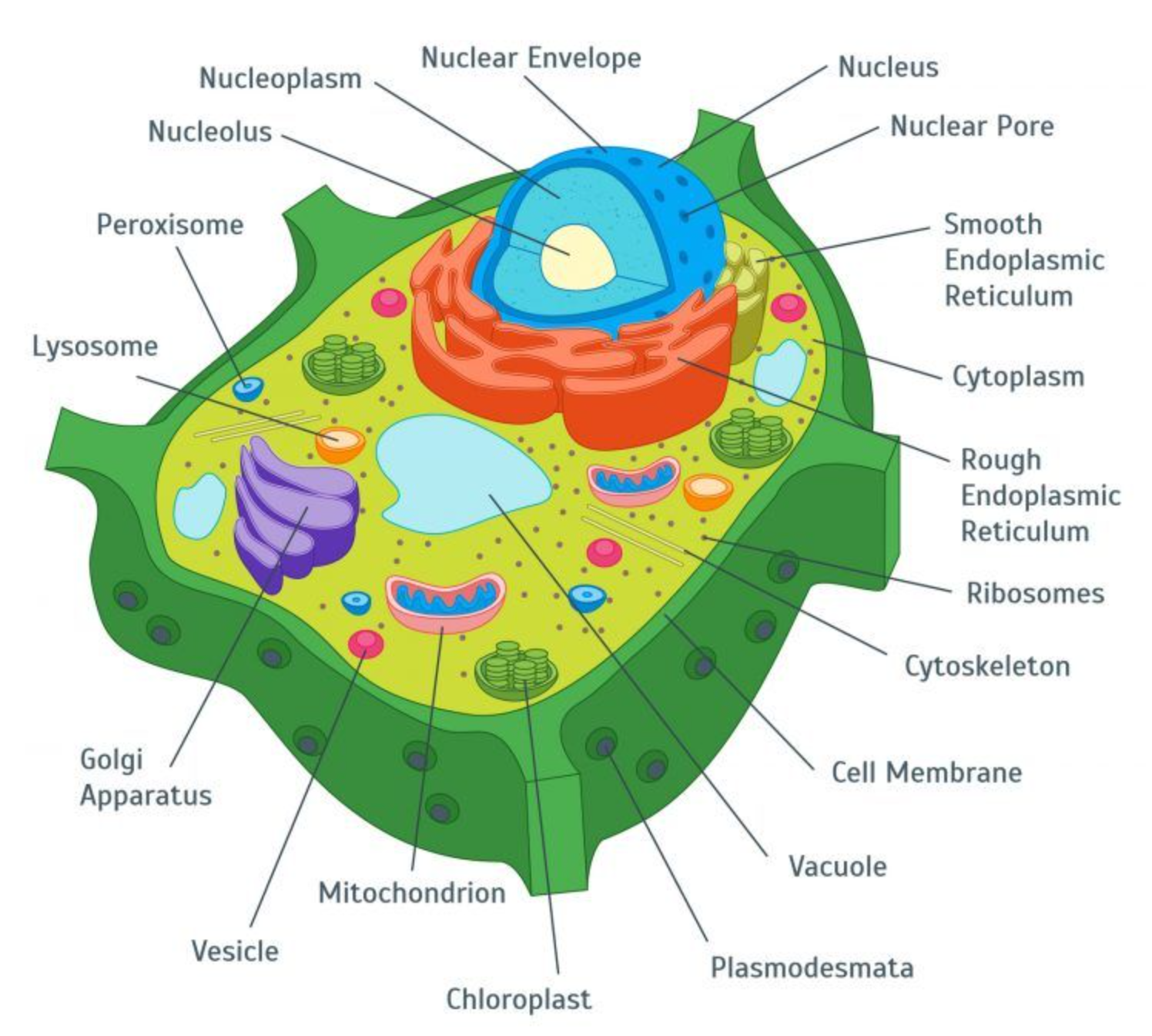 [Speaker Notes: This is what the chloroplast looks like inside of a plant cell. Remember this is where photosynthesis takes place.]
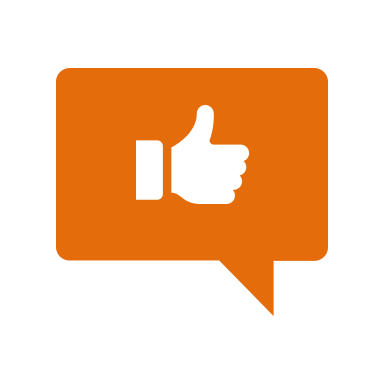 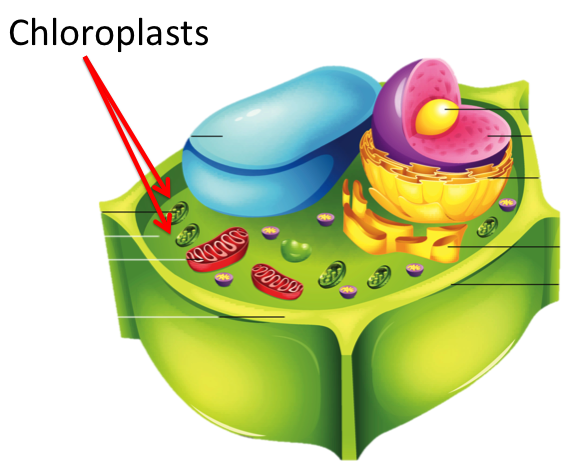 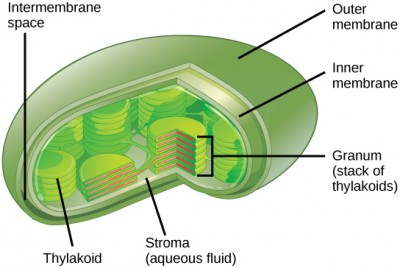 [Speaker Notes: Here is another example of the chloroplast in a plant cell. The picture on the right show the chloroplast in a plant cell and the picture on the right shows what the chloroplast looks like more closely.]
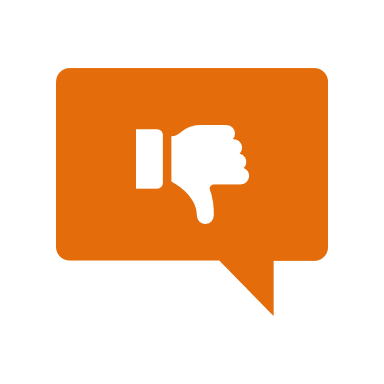 [Speaker Notes: Next, let’s talk about some non-examples of chloroplast.]
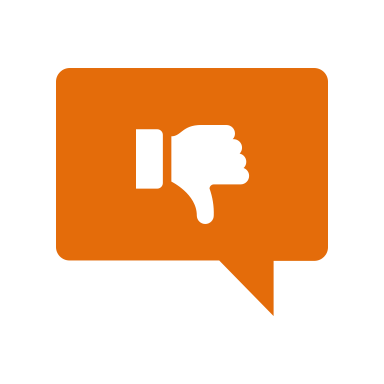 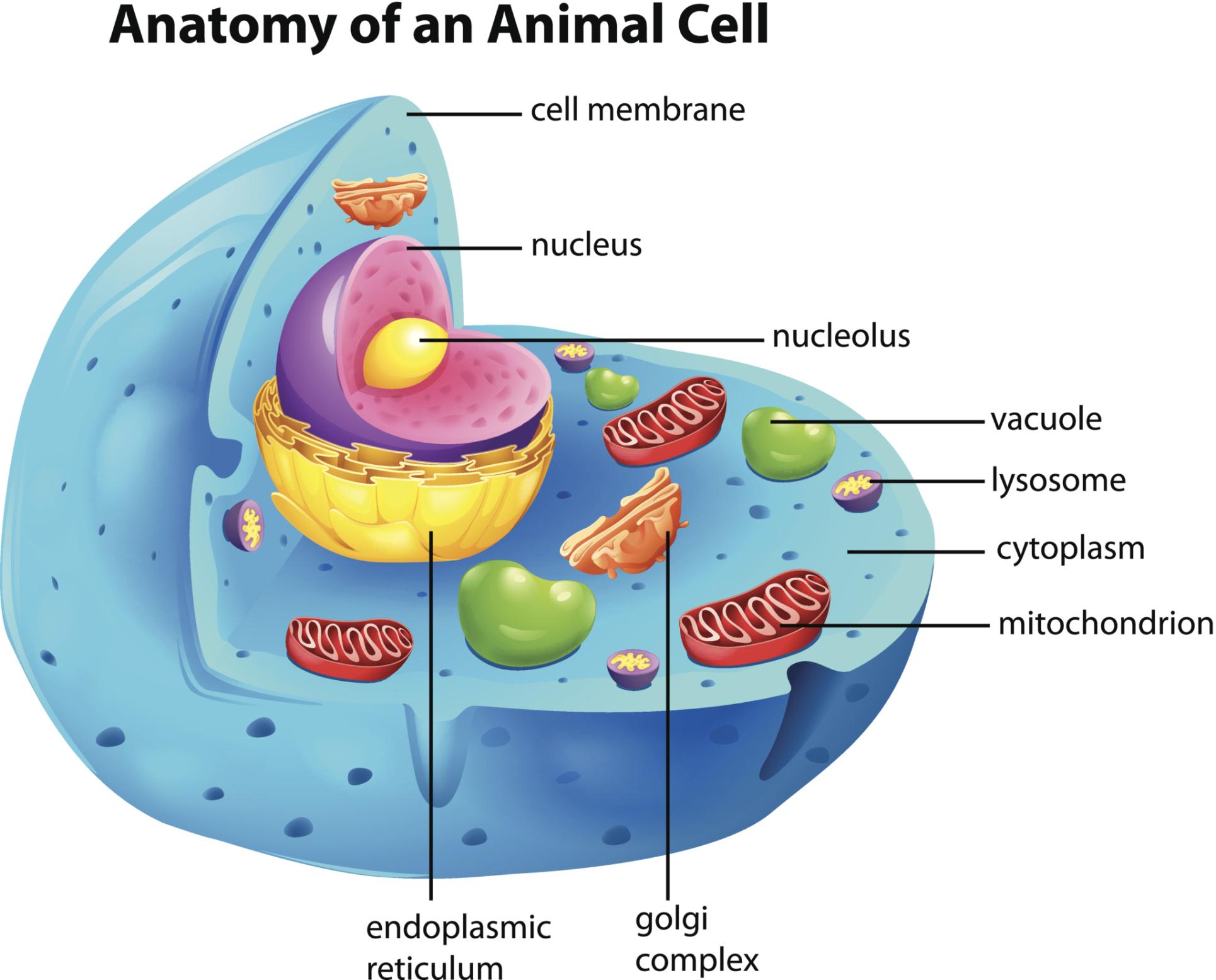 [Speaker Notes: In the animal cell, there is no chloroplast, Remember, chloroplast are only found in plant cells.]
[Speaker Notes: Now let’s pause for a moment to check your understanding.]
What is a chloroplast?
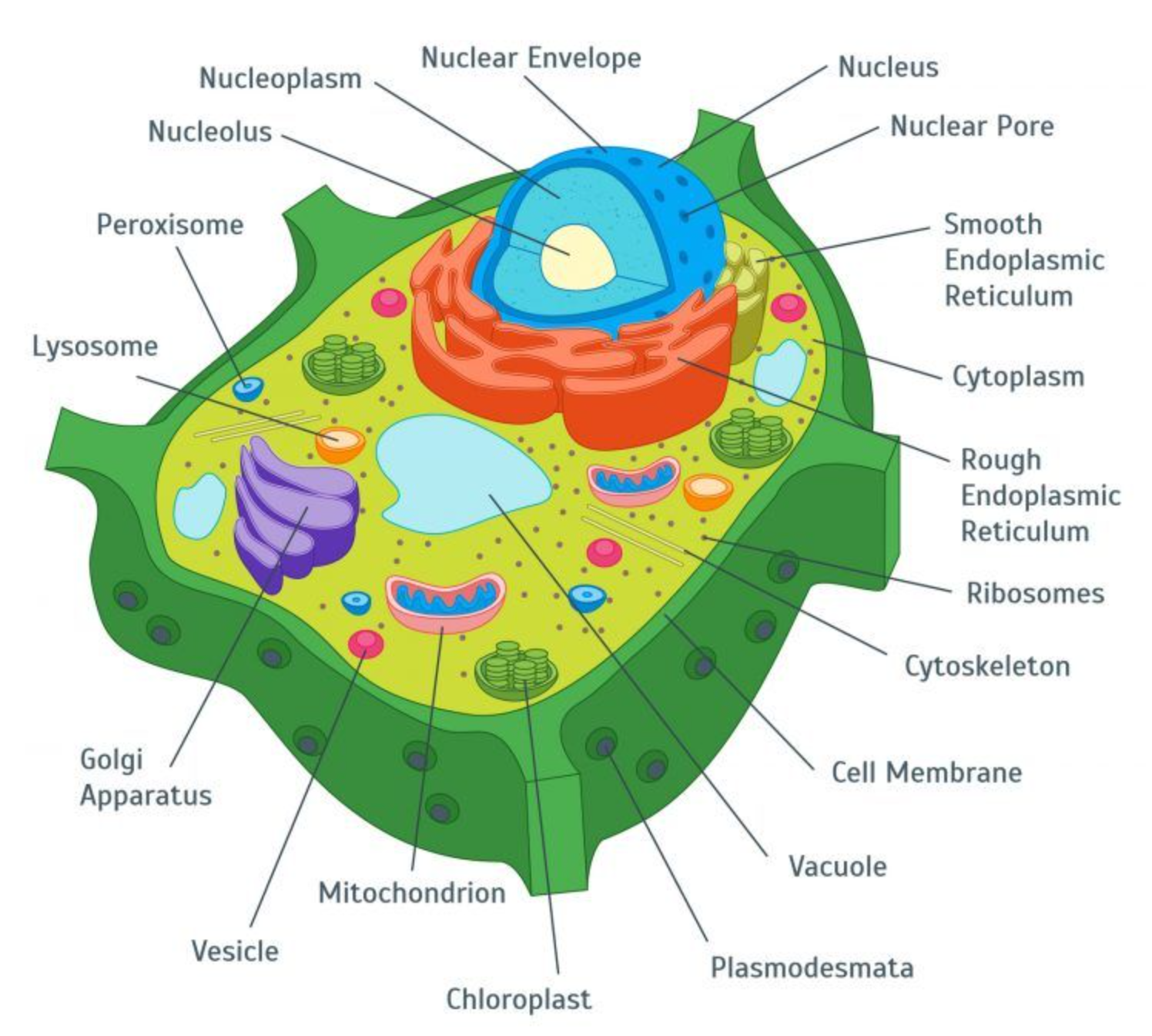 [Speaker Notes: What is a chloroplast?

[A chloroplast is an organelle in a plant cell where photosynthesis takes place.]]
What is the function of a chloroplast in a plant cell?
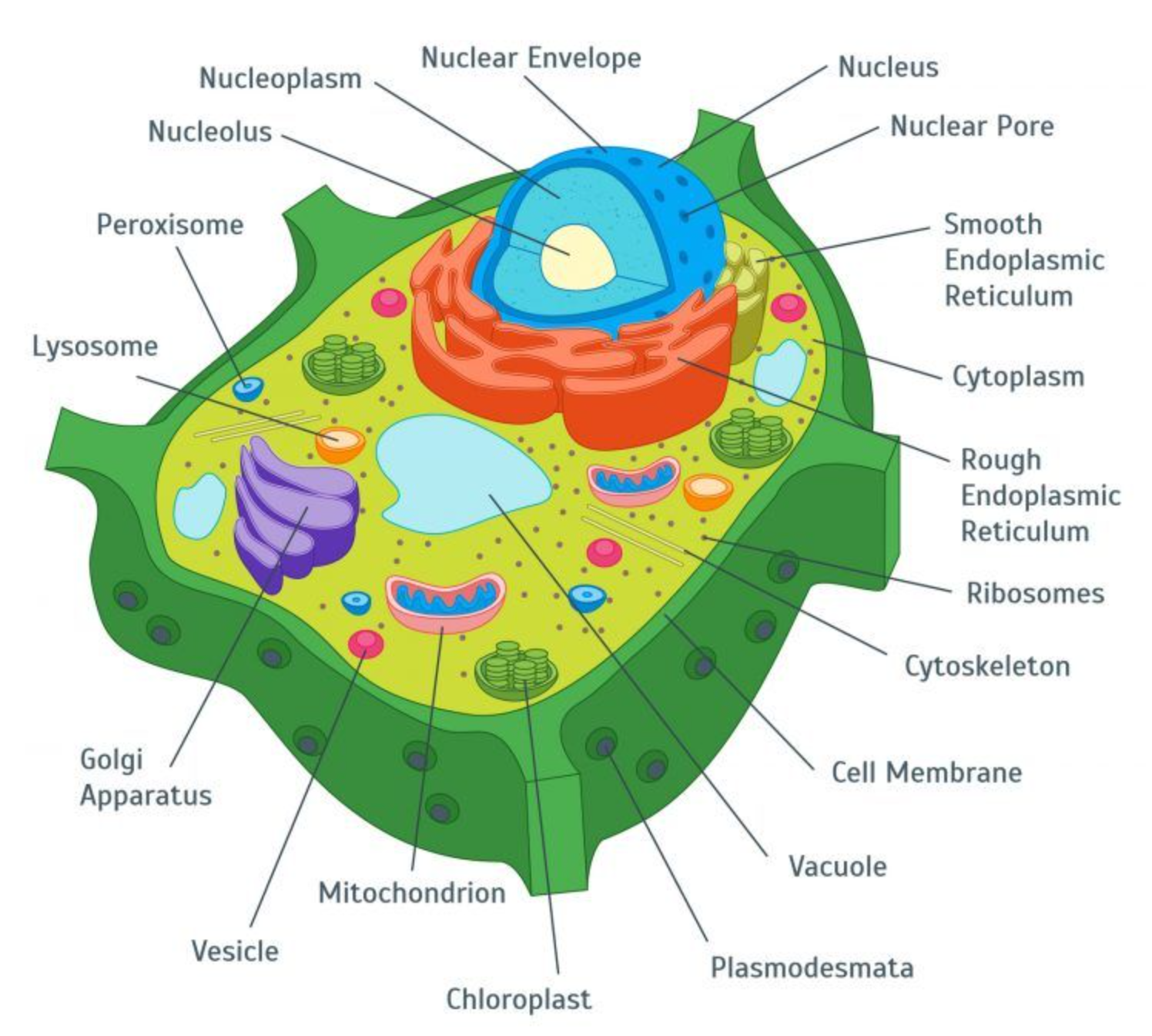 [Speaker Notes: What is the function of a chloroplast in a plant cell?

[This is what the chloroplast looks like inside of a plant cell. Remember this is where photosynthesis takes place.]]
Is this an example of a chloroplast?
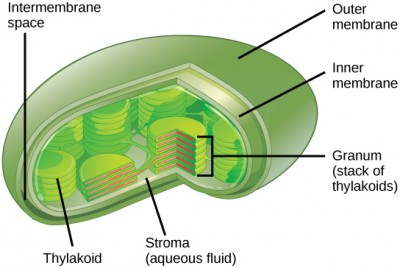 [Speaker Notes: Is this an example of a chloroplast?

[Yes, it is found in the plant cell.]]
Can a chloroplast be found in an animal cell?
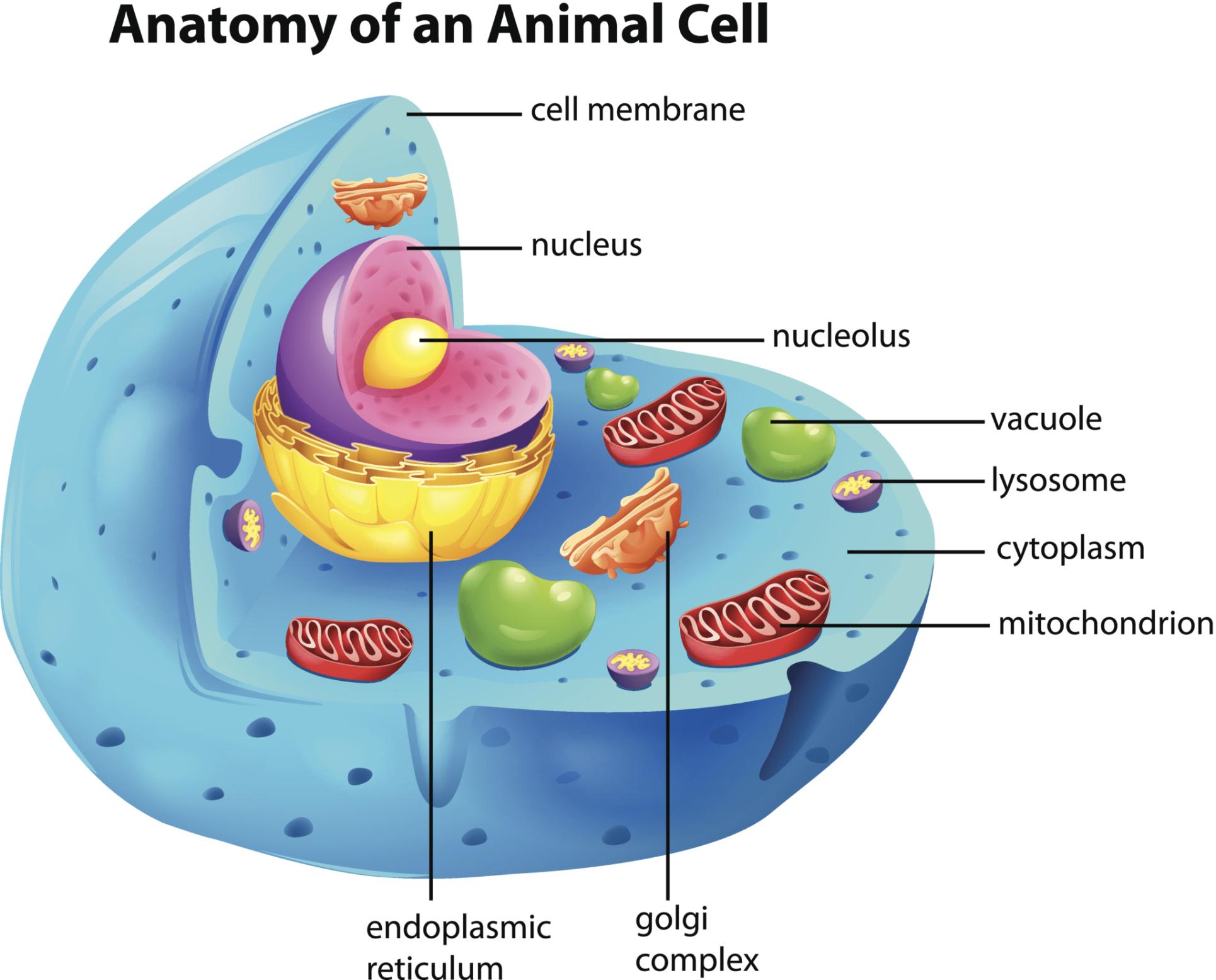 [Speaker Notes: Can a chloroplast be found in an animal cell?

[In the animal cell, there is no chloroplast, Remember, chloroplast are only found in plant cells.]]
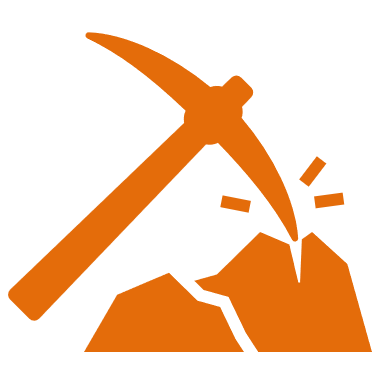 [Speaker Notes: Let’s break down chloroplast, to help us remember what it means.]
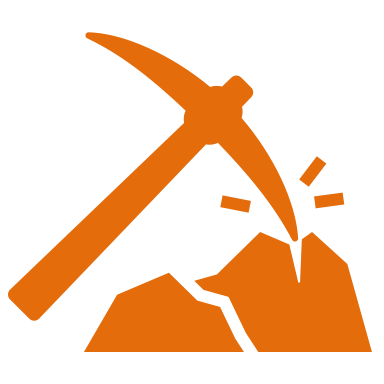 Chloroplast
Chloro
plast
Green
[Speaker Notes: The word chloro means green.

Feedback: When breaking words down into morphological parts, the use of clear language is essential.]
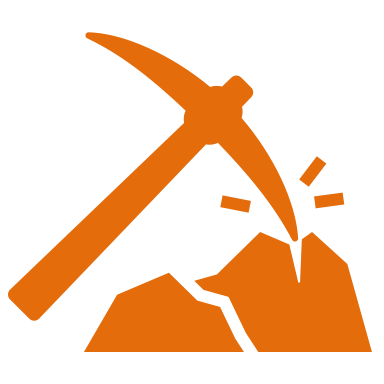 Chloroplast
plast
Chloro
Form or shape
[Speaker Notes: Plast means form or shape.]
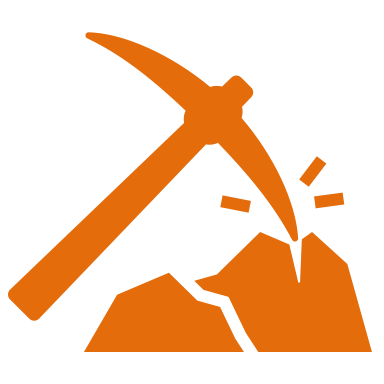 Chloro       Plast
Chloroplast
Green form
[Speaker Notes: So, chloroplast means “green form”. This can help you remember that chloroplasts are green, because they contain chlorophyll, and only plant cells contain chloroplasts and chlorophyll.

Feedback: Reuniting the word parts is a crucial step in helping students understand the whole picture when reviewing morphological word parts.]
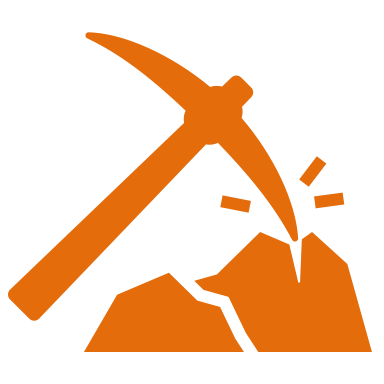 Chlorophyll
 
Chloroplast
[Speaker Notes: Chlorophyll is what is inside a chloroplast. They both have the word part CHLORO that means green.]
[Speaker Notes: Let’s check-in for understanding.]
What does Chloro mean in the word chloroplast?
Chloroplast
Chloro
[Speaker Notes: What does Chloro mean in the word chloroplast?

[The word chloro means green.]]
What does plast mean in the word chloroplast?
Chloroplast
plast
[Speaker Notes: What does plast mean in the word chloroplast?

[It means form or shape.]]
When we put chloro and plast together, how can we remember what a chloroplast is?
Chloro       Plast

Chloroplast
Green form
[Speaker Notes: When we put chloro and plast together, how can we remember what a chloroplast is?

[So, chloroplast means “green form”. This can help you remember that chloroplasts are green, because they contain chlorophyll, and only plant cells contain chloroplasts and chlorophyll.]]
What is a chloroplast?
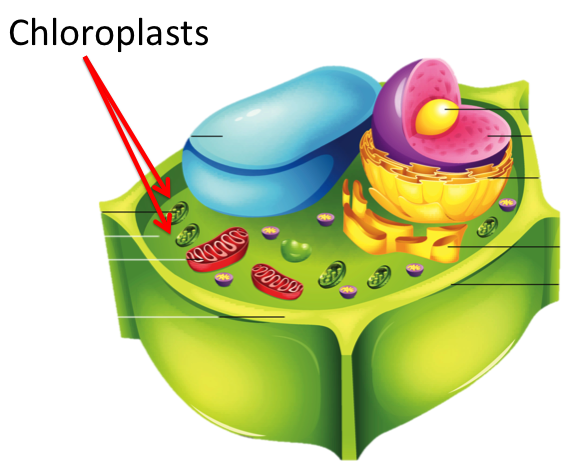 [Speaker Notes: What is a chloroplast?

[A chloroplast is an organelle in a plant cell where photosynthesis takes place.]]
What do chloroplasts contain?
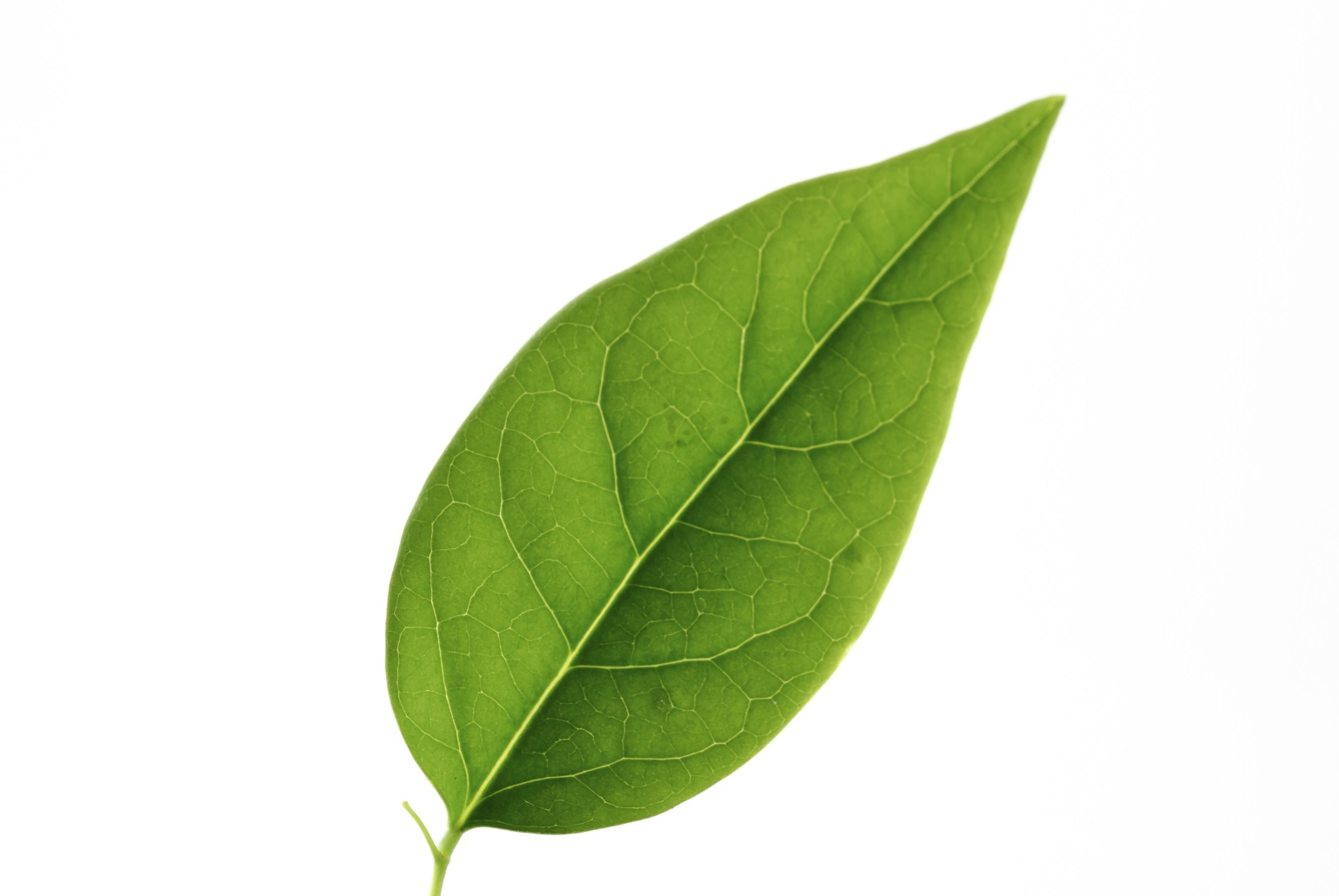 ?
[Speaker Notes: What do chloroplasts contain?

[Chloroplasts contain chlorophyll.]]
What is chlorophyll?
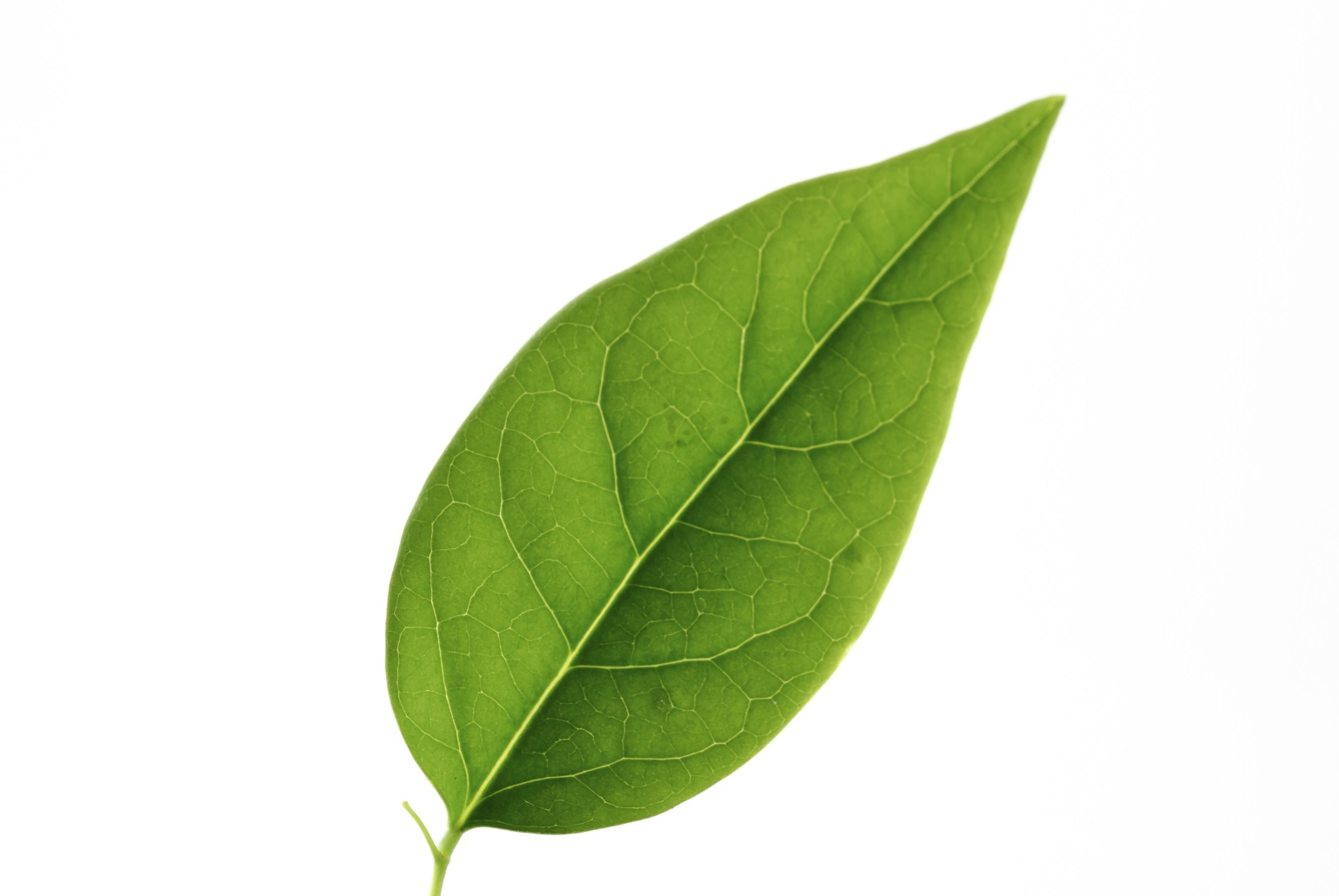 Chlorophyll
[Speaker Notes: What is chlorophyll?

[Chlorophyll is a green pigment present in all green plants.]]
Where are chloroplasts found?
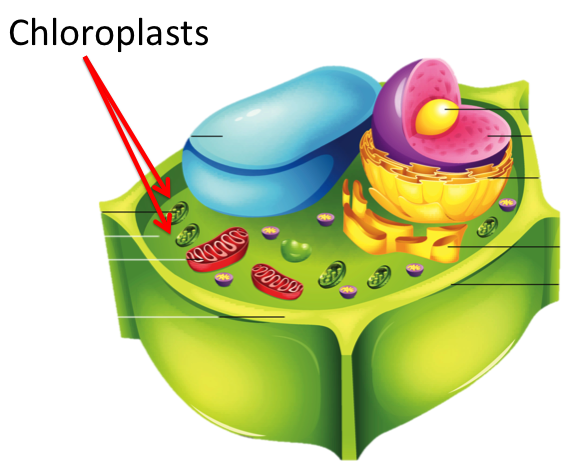 [Speaker Notes: Where are chloroplasts found?

[Plant cells are the only type of cells that have chloroplasts. Bacteria cells and animal cells do not have chloroplasts.]]
What is the function of a chloroplast in a plant cell?
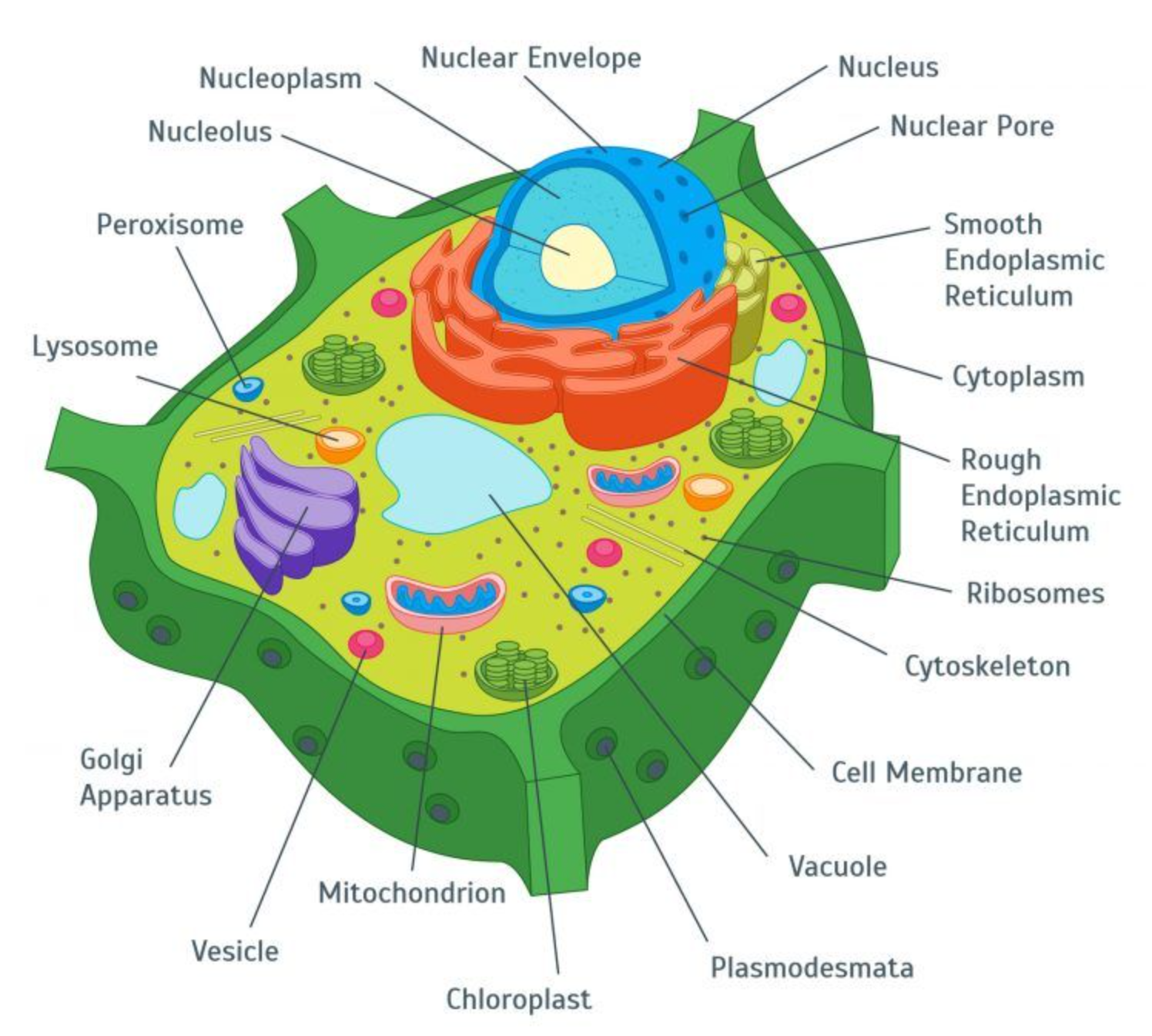 [Speaker Notes: What is the function of a chloroplast in a plant 

[This is what the chloroplast looks like inside of a plant cell. Remember this is where photosynthesis takes place.]]
Remember!!!
[Speaker Notes: So remember!]
Chloroplast: an organelle in a plant cell where photosynthesis takes place
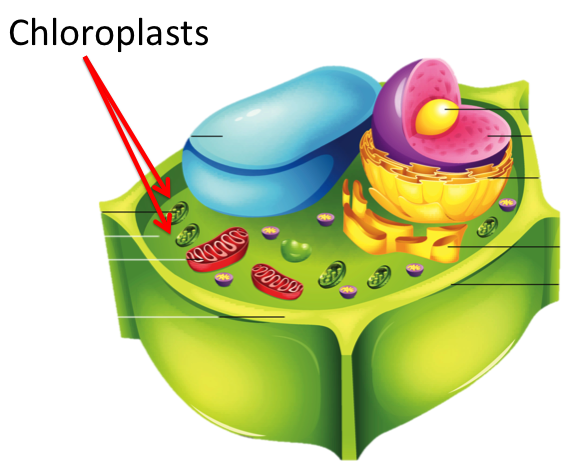 [Speaker Notes: A chloroplast is an organelle in a plant cell where photosynthesis takes place.]
Simulation Activity
Photosynthesis Lab Gizmo
(Explore Learning)
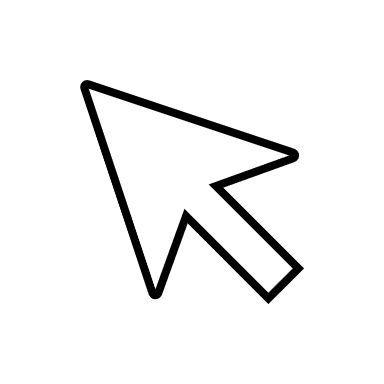 Click on the Link above to see how different changes can effect photosynthesis in a plant. 

When doing this simulation, think about why these changes might effect the photosynthesis of a plant? Do you think the changes are affecting the chloroplast? Why or why not?
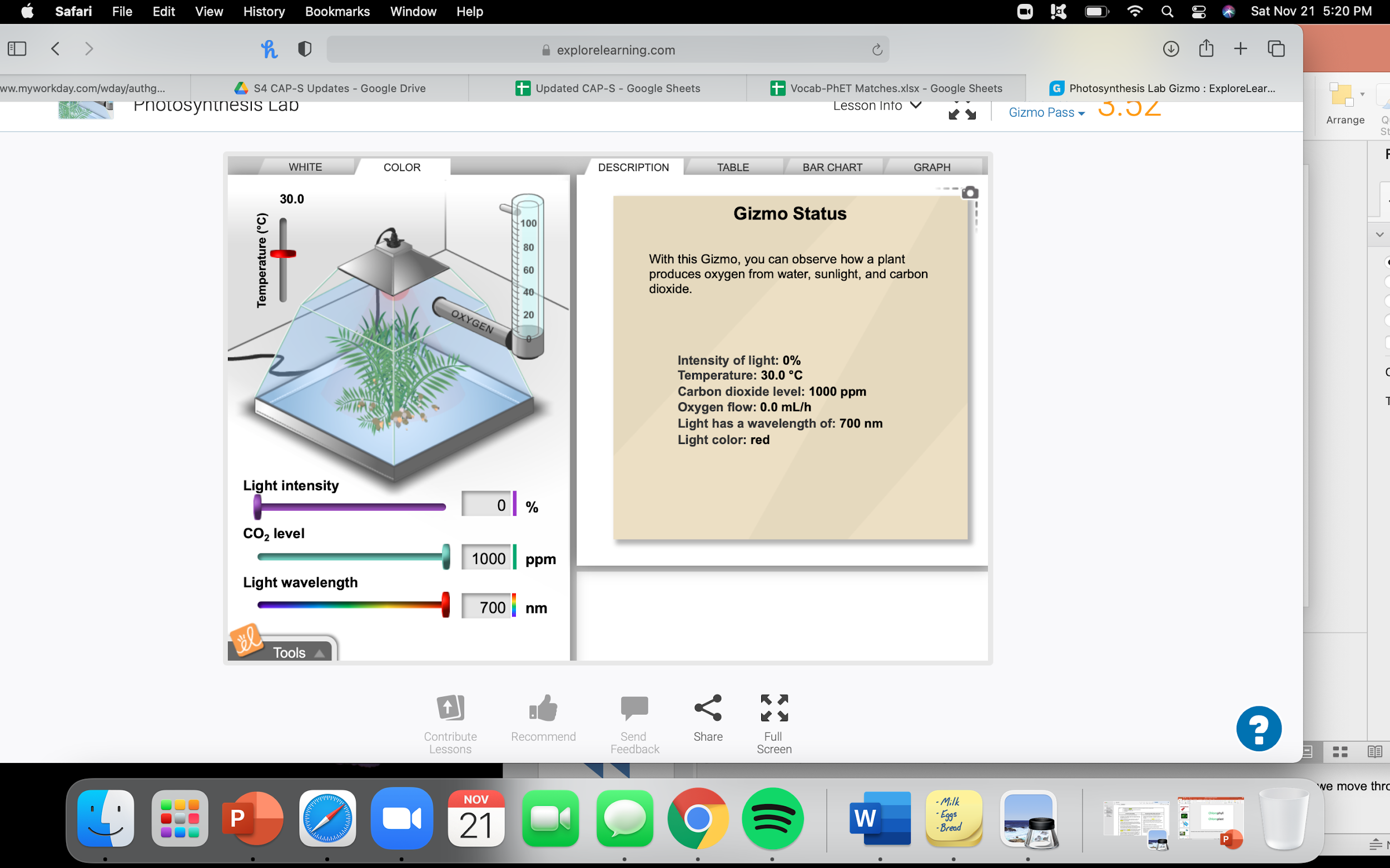 [Speaker Notes: Feedback: Providing a simulation activity is a great way to make science thinking visible. In this simulation, students have the opportunity to make predictions and apply an idea to a new situation by changing the variables in the simulation (i.e., light intensity, light wavelength). Pending student needs, it may be helpful to include opportunities for students to share their considerations of the questions in the slide either in small group or whole class discussion. This offers opportunities for you to gauge student understanding and for them to make connections between the simulation and the content.]
Big Question: What is the function of chloroplast and chlorophyll and how are they the same or different in plant and animal cells?
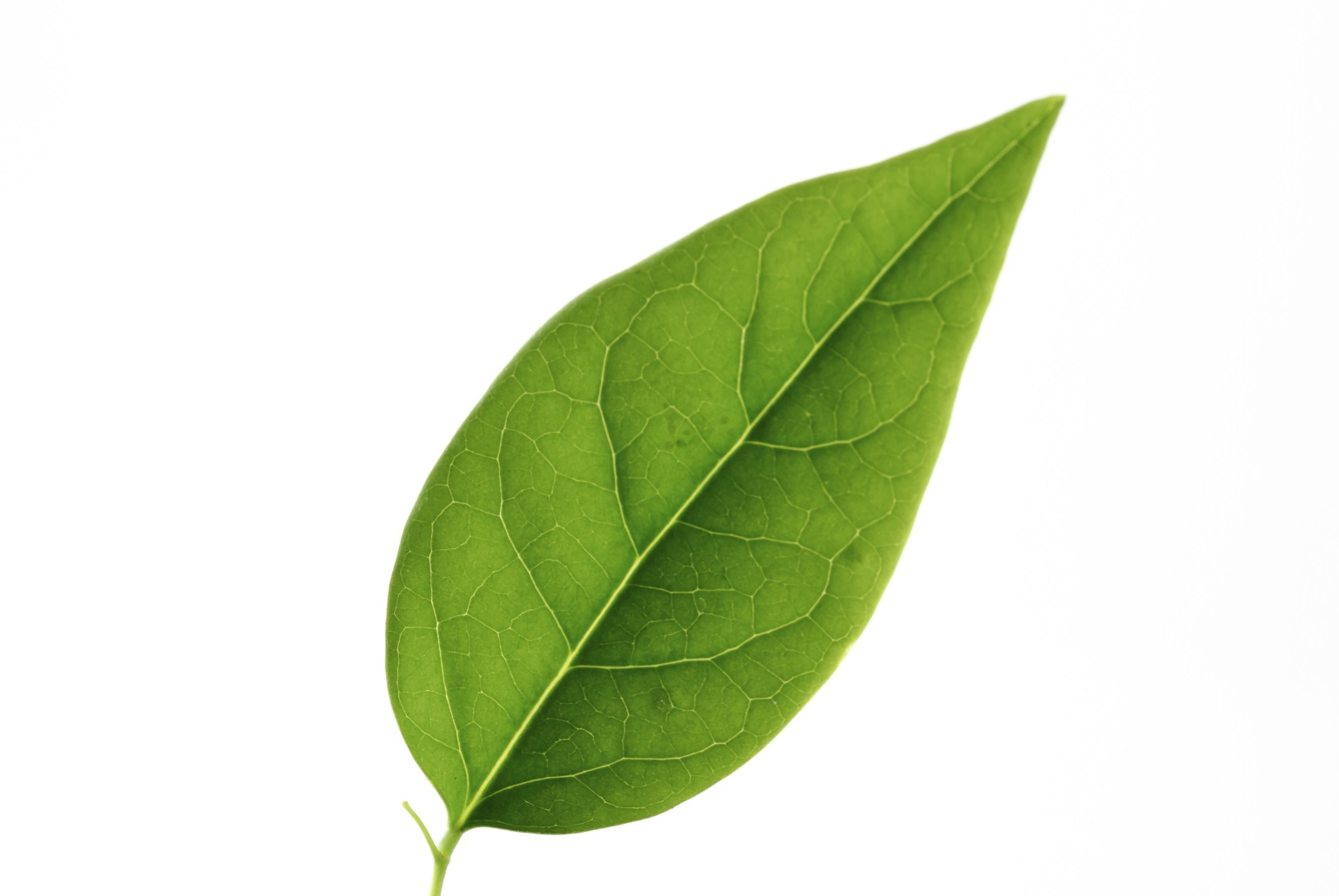 Chlorophyll
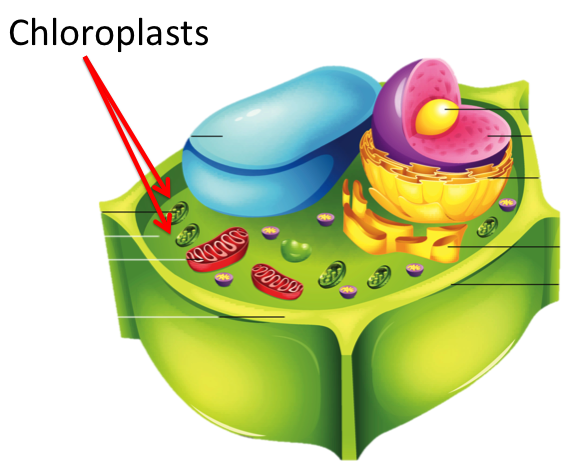 [Speaker Notes: Our “big question” is:  What is the function of chloroplast and chlorophyll and how are they the same or different in plant and animal cells? 

Let’s look at our big question again. Were our hypotheses correct? What did we learn/have to change about our hypotheses? 

Feedback: Offering students an opportunity to evaluate their earlier hypotheses and make changes based on their new understandings is an important part of the iterative process in science. This is a great opportunity to help students build an epistemic understanding by explicitly stating how continuing to change and build on hypotheses as your knowledge grows is an important part of the discipline of science!]
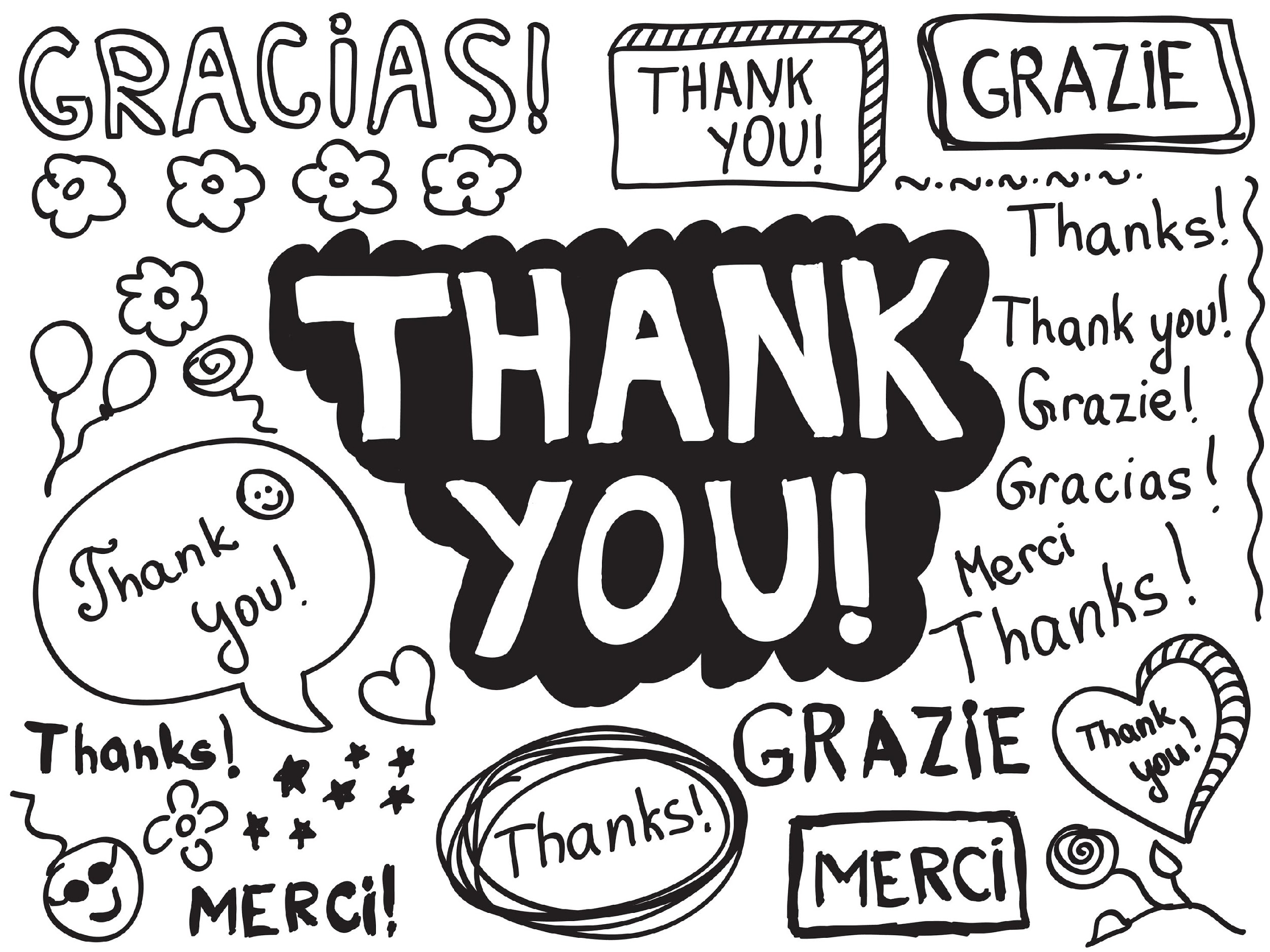 [Speaker Notes: Thanks for watching, and please continue watching CAPs available from this website.]
This Video Was Created With Resources From:
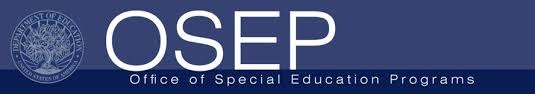 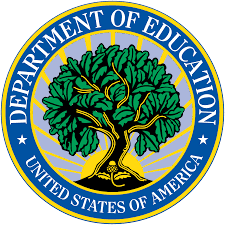 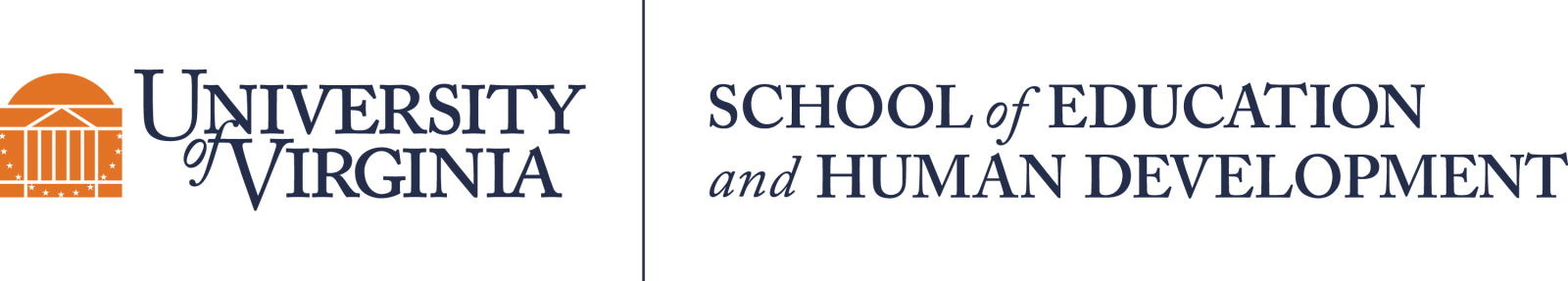 Questions or Comments

 Michael Kennedy, Ph.D.          MKennedy@Virginia.edu 
Rachel L Kunemund, Ph.D.	             rk8vm@virginia.edu